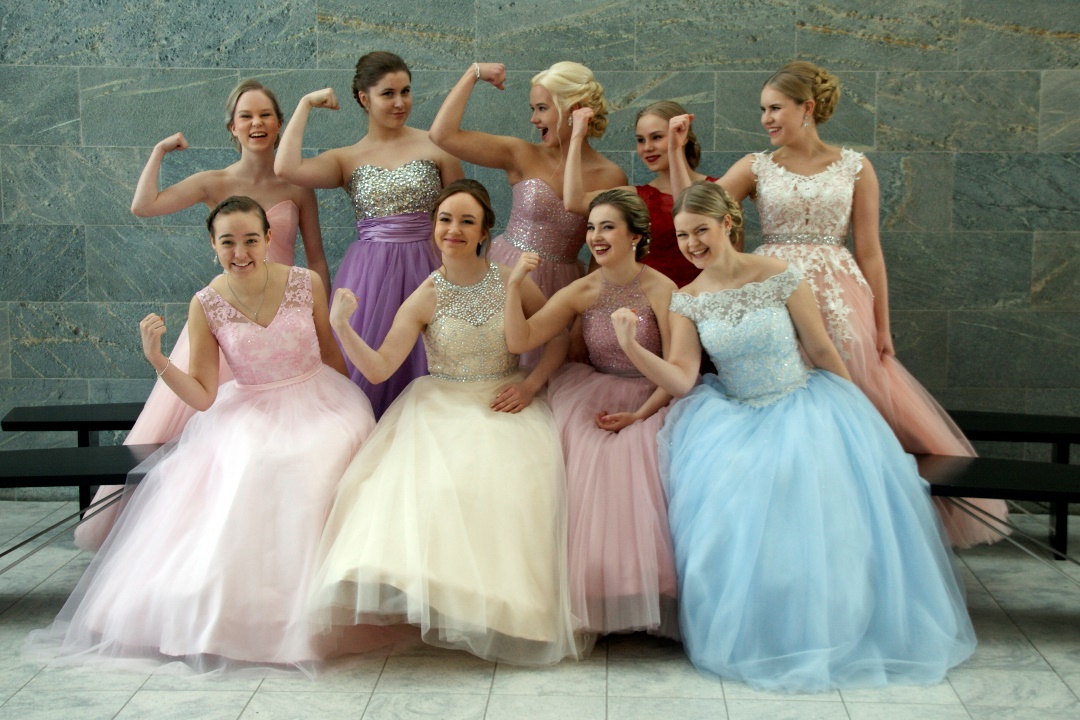 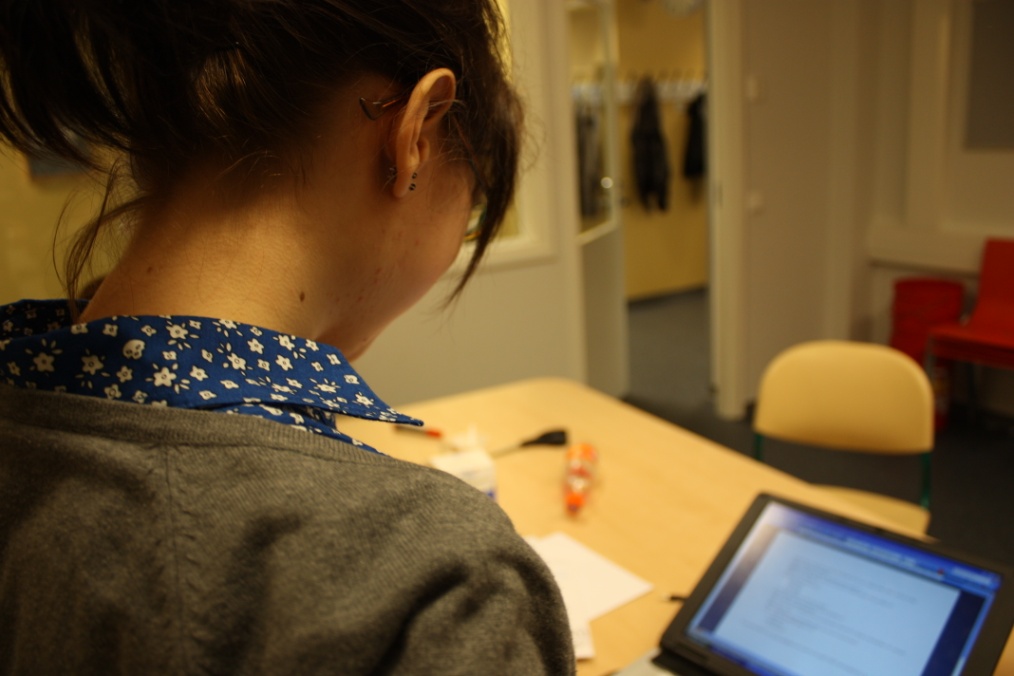 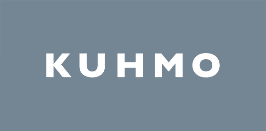 Meidän lukio - Kuhmon yhteislukio
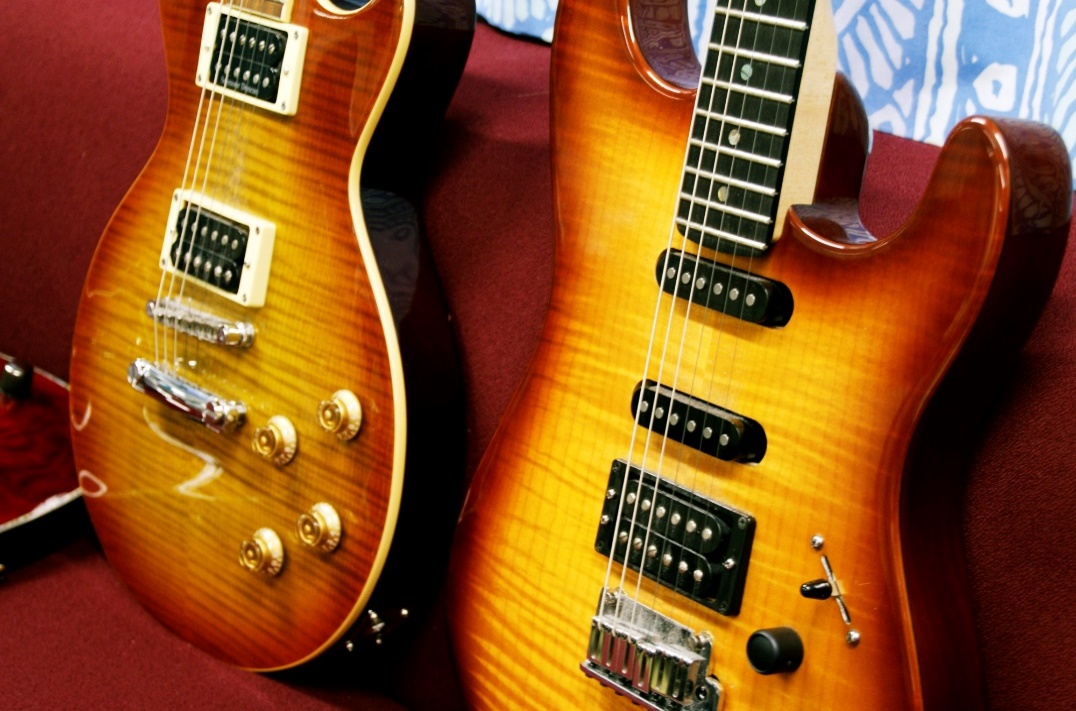 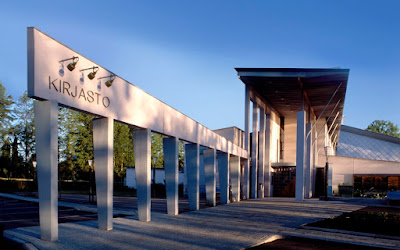 Kenelle?
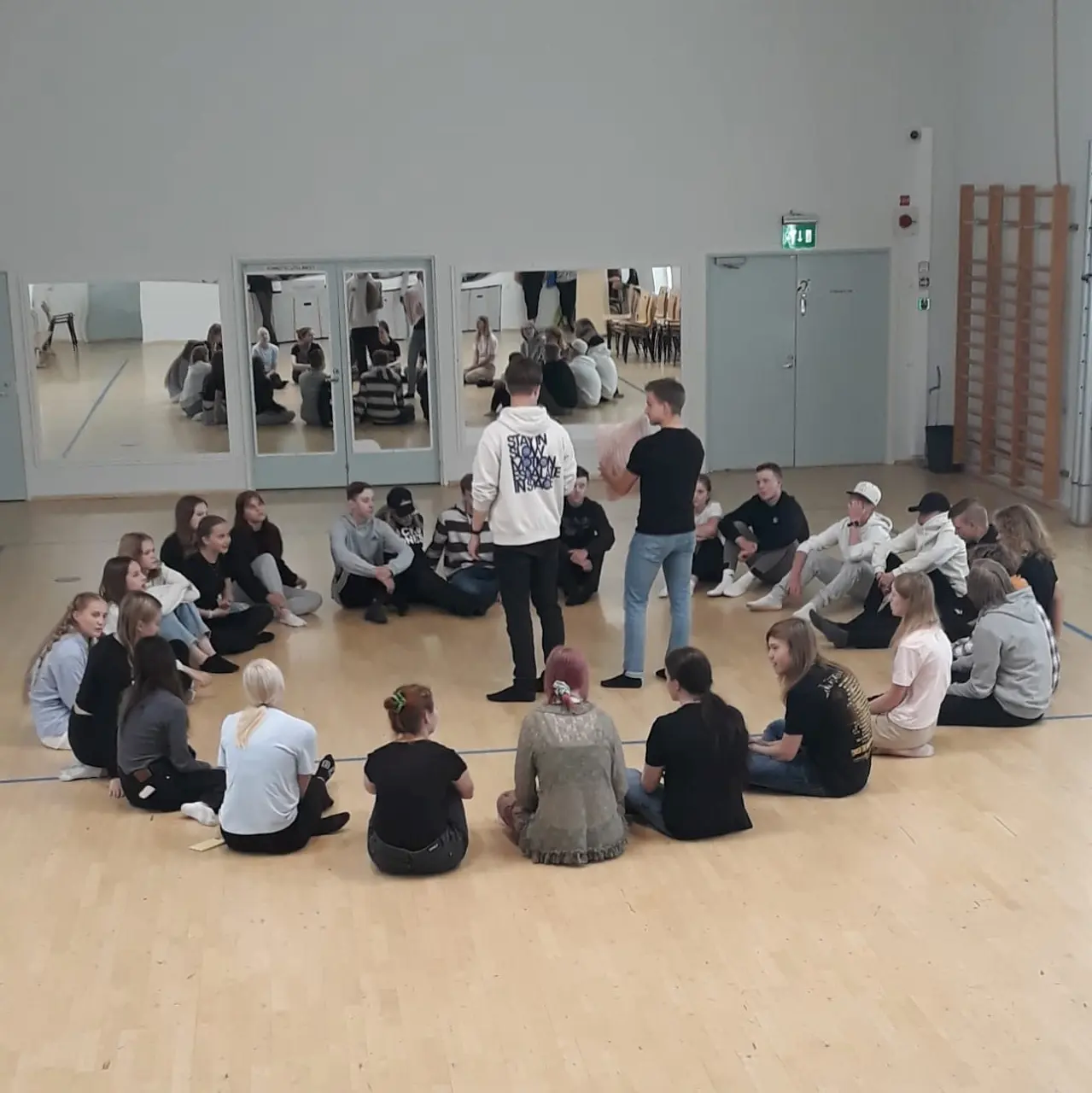 Sinulle, joka haluat
opiskella pienessä lukiossa, jossa opettajat tuntevat opiskelijat hyvin ja auttavat jokaista oppitunneilla ​
asua rauhallisessa ja luonnonläheisessä pikkukaupungissa​
esim. lääkäriksi, opettajaksi, sairaanhoitajaksi, poliisiksi, palomieheksi, lentäjäksi, muusikoksi, taiteilijaksi… lukiosta saat monipuolisen pohjan melkein joka ammattiin
kolme vuotta lisäaikaa miettiä tulevaisuuden suunnitelmiasi
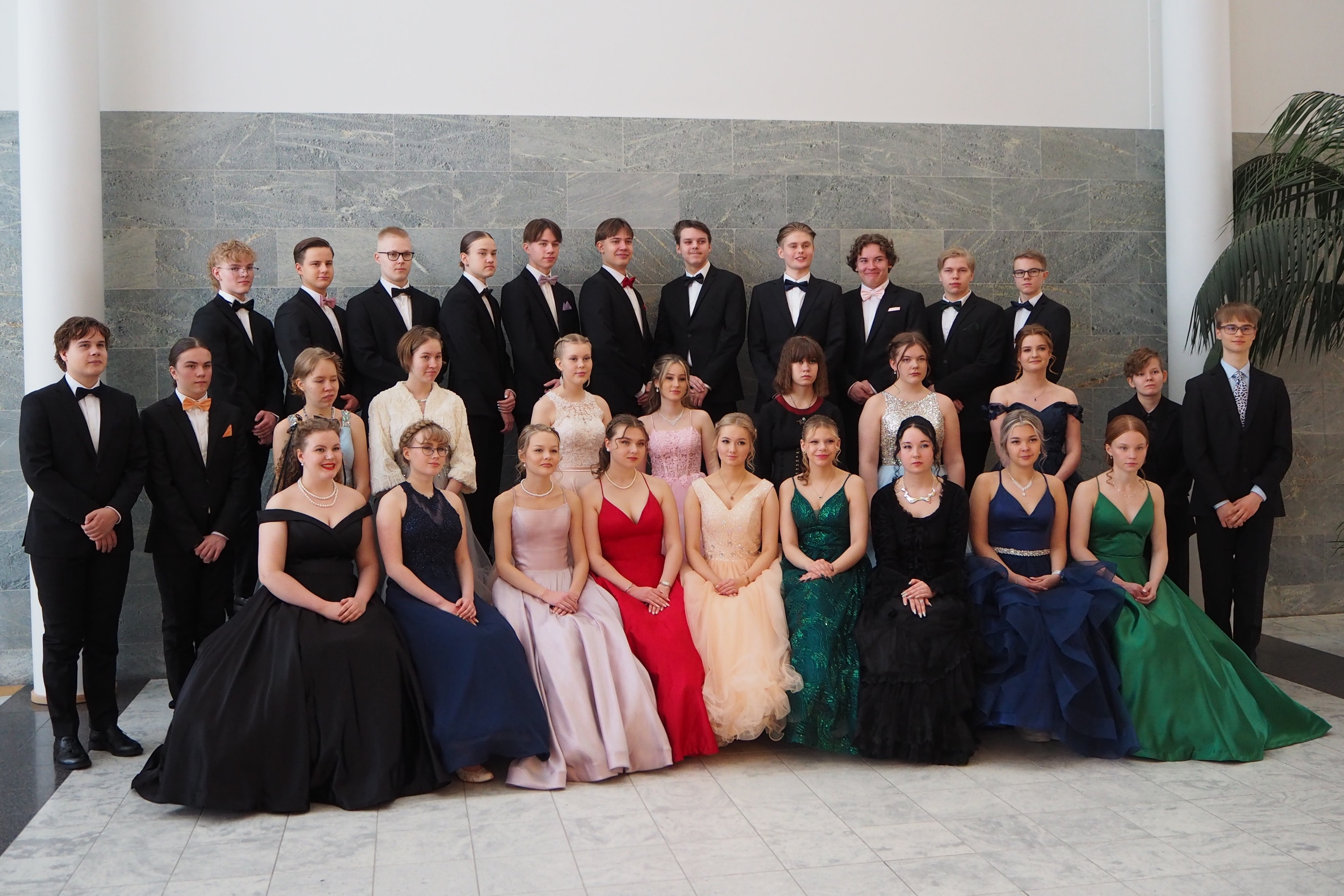 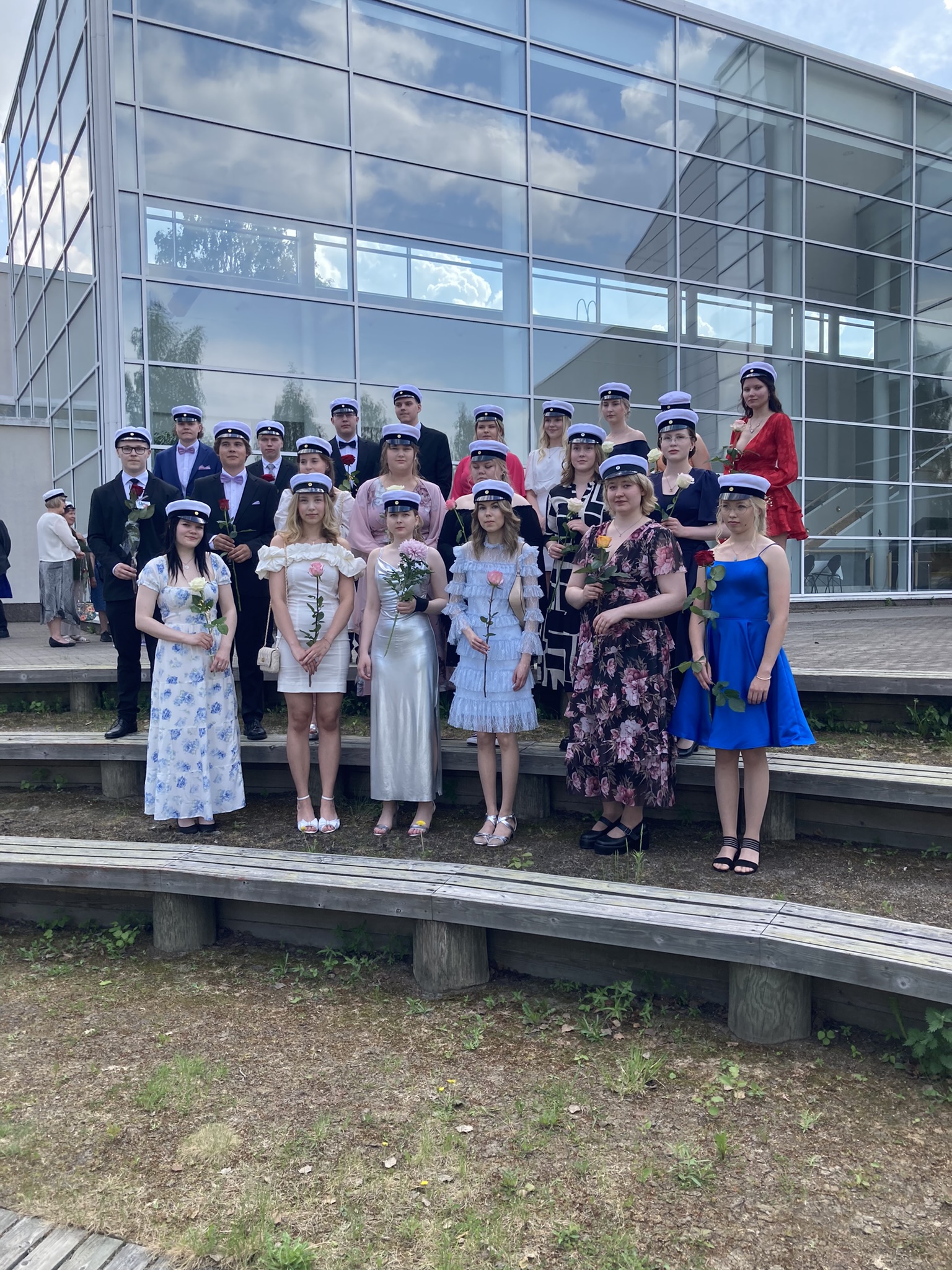 Millaista lukio-opiskelu on?
Viisi periodia, joissa kussakin on erilainen lukujärjestys.
Joka periodissa keskimäärin kuusi opintojaksoa (jokainen 1-3 opintopistettä), lukioaikana vähintään 150 opintopistettä.
Uusia oppiaineita: filosofia ja psykologia.
Oppitunnin pituus on 75 minuuttia, tuntimäärä vaihtelee.
Jokaisen periodin lopussa on koeviikko, jolloin on kokeita ja ns. pohjatunteja (kokeeseen kertaava tunti).
Ylioppilaskirjoitukset ja lähes kaikki kokeet tehdään tietokoneella.
Esimerkkilukujärjestyksessä henkilö on musiikkilinjalla ja opiskelee pitkää matematiikkaa.
[Speaker Notes: Tähän tietoja opiskelusta]
Lukiossa on rankkaa…not!
Oppitunteja on määrällisesti vähemmän kuin yläkoulussa ja mahdolliset hyppytunnit keventävät päivää sopivasti.
75 minuutin oppitunnit, vauhtiin päästyään siitä selviää kevyesti.
Monipuoliset opetusmenetelmät, esim. digitehtävät, käsin kirjoitettavat muistiinpanot, keskustelut, väittelyt, ryhmätyöt, tutustumiset eri paikkoihin, pelit...
Koeviikko ei ole hirveän raskas, jos opiskelee säännöllisesti periodin aikana. Yleensä koeviikolla on muutama kokonainen vapaapäiväkin (ainakin abivuonna)!
Läksyjä enemmän kuin yläkoulussa.
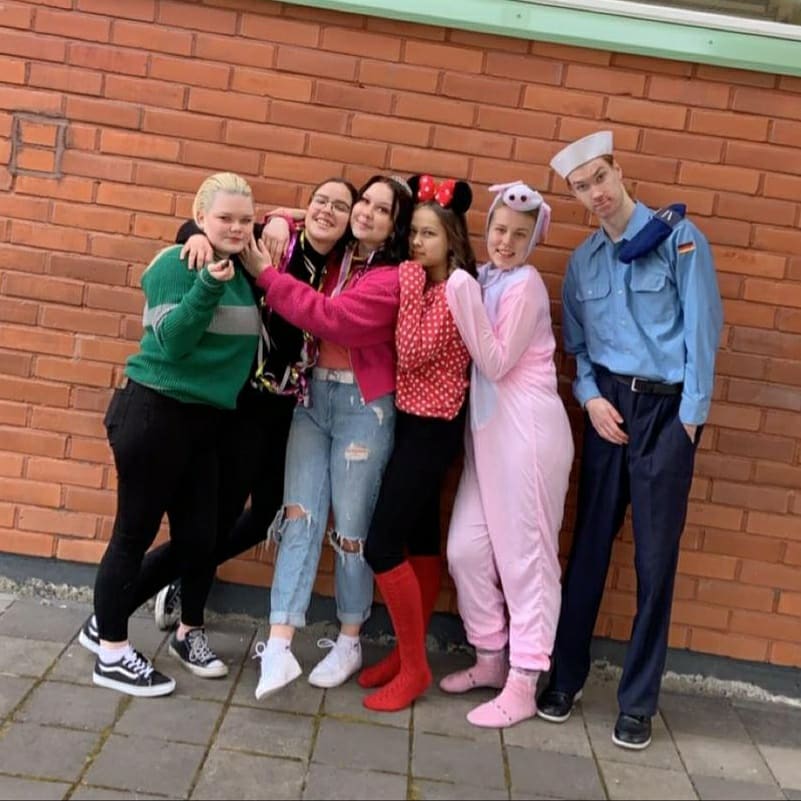 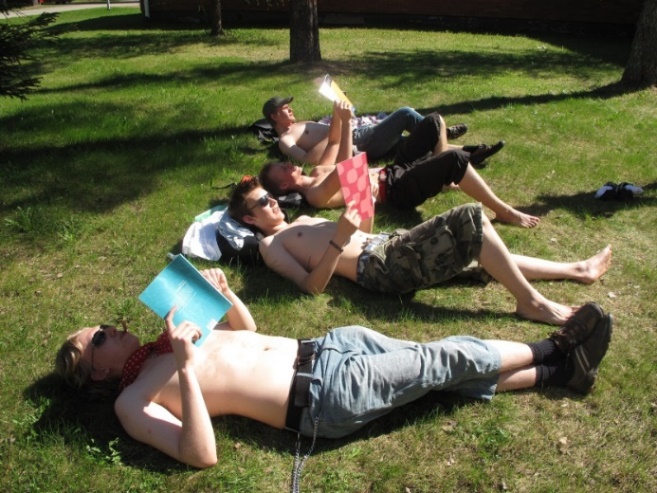 Hyppytunnilla…
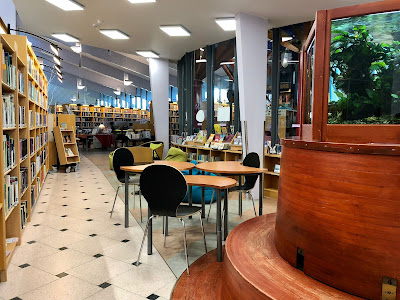 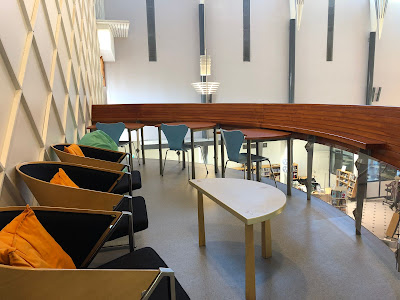 Voit viettää aikaa missä haluat.
Rentoutumista tai esim. kotiläksyjen tekemistä kavereiden kanssa (tällöin enemmän vapaata ilta-aikaan).
Meidän lukioko parempi kuin muut?  – KYLLÄ!
Loistava yhteishenki.
Osaavat ja ajan hermolla olevat opettajat.
Keskimääräistä enemmän palautetta, tukea ja ohjausta (ryhmänohjaus + henkilökohtainen ohjaus, kokeenpalautus mahdollisuuksien mukaan jopa henkilökohtaisesti).
Useina vuosina Kainuun parhaat tai kolmen kärjessä olevat yo-tulokset.
Vuonna 2016 koko Suomen 22. parhaat tulokset ja syksyn kirjoitusten osalta sijalla 1!
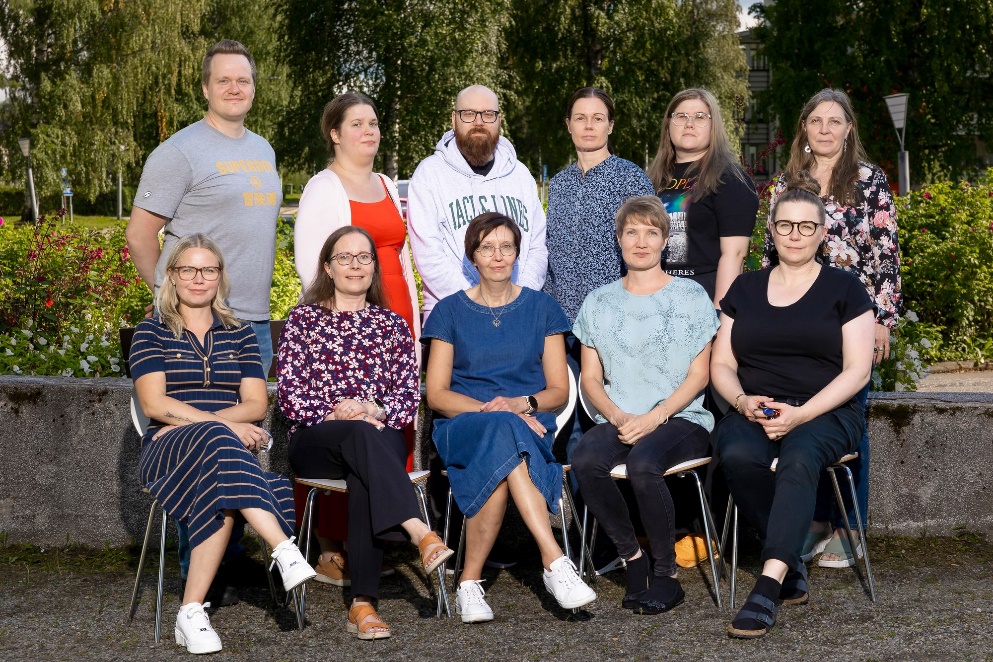 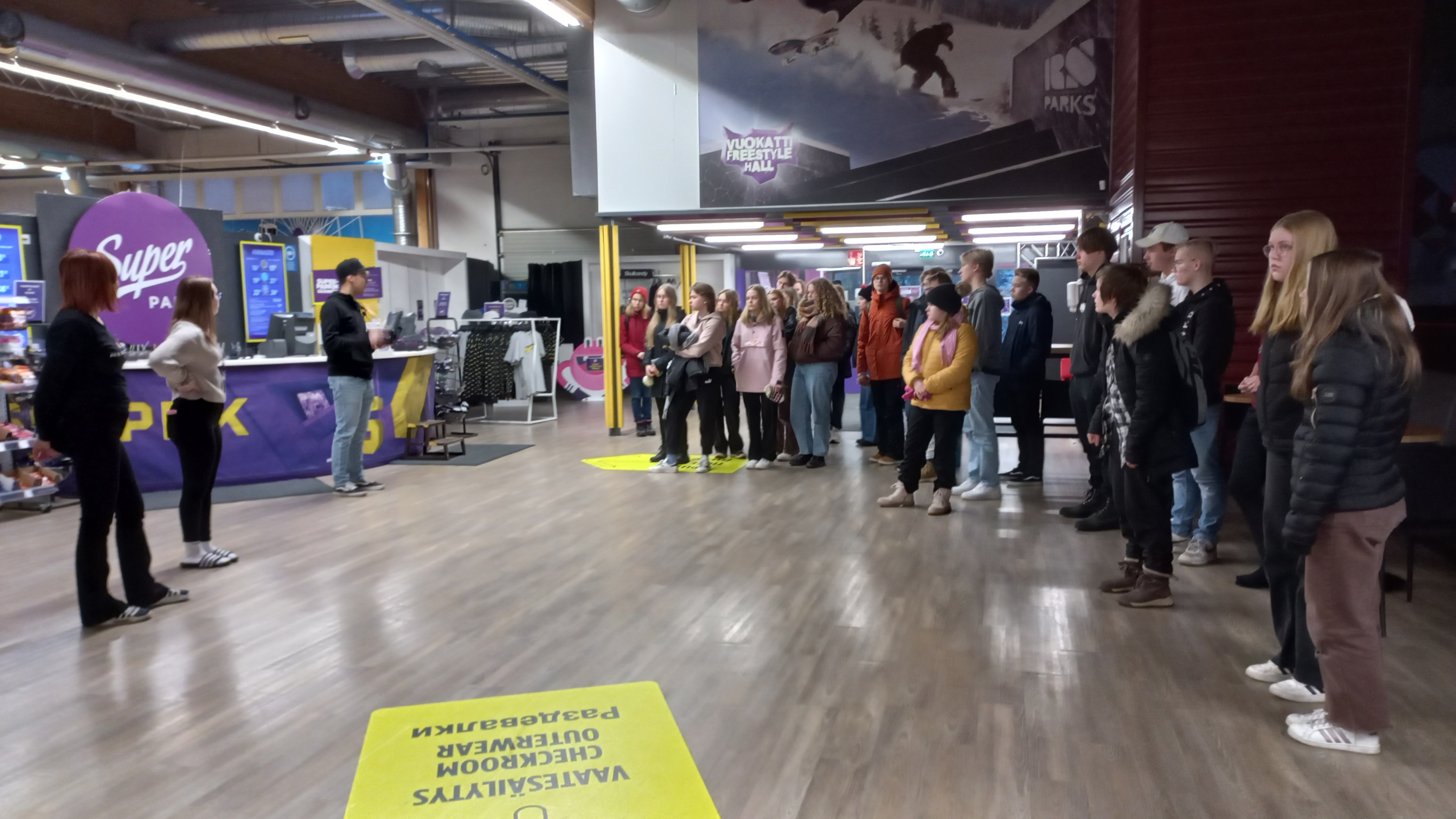 Lukion tilat
Oppitunnit pääosin kirjaston remontoiduissa, moderneissa ja kauniissa luokkatiloissa.
Luonnontieteiden tunnit Tuupalan remontoiduissa tiloissa.
Musiikin ja kuvataiteen tunnit uudessa koulurakennuksessa Tuupalassa (valmistuu vuonna 2025).
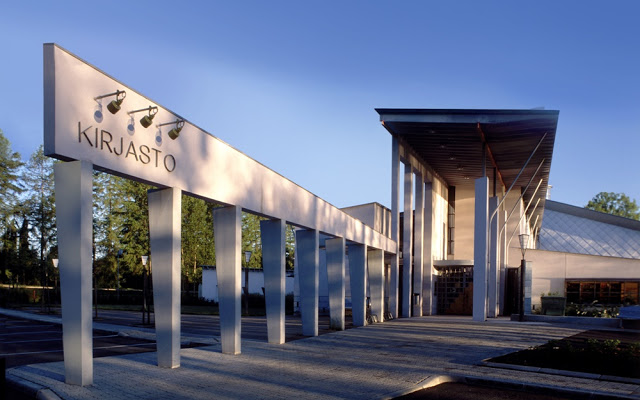 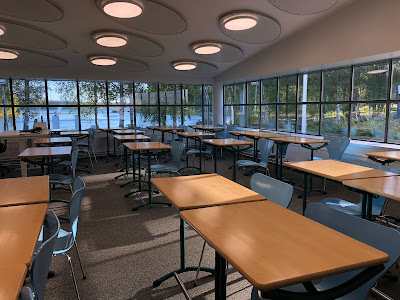 Opetusvälineet huippuluokkaa
Modernit älytaulut luokissa
Henkilökohtaiset läppärit lukion aloittaville opiskelijoille, varakoneita ja kuulokkeita vaunuissa
16 kpl iPadeja
Musiikkiluokan varustelu erinomainen
Paperikirjat digikirjojen lisäksi monissa aineissa
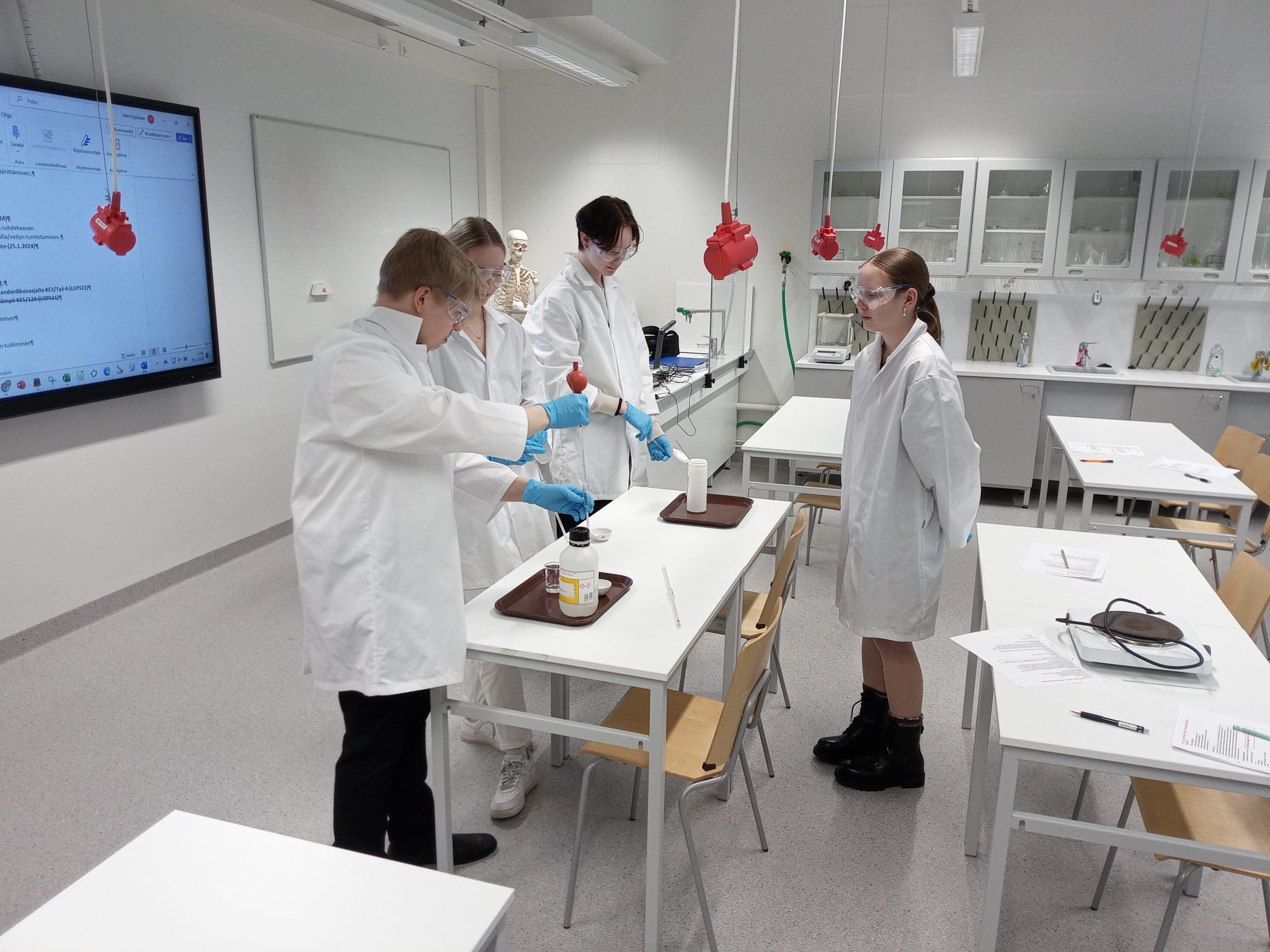 Voit opiskella monia kieliä!
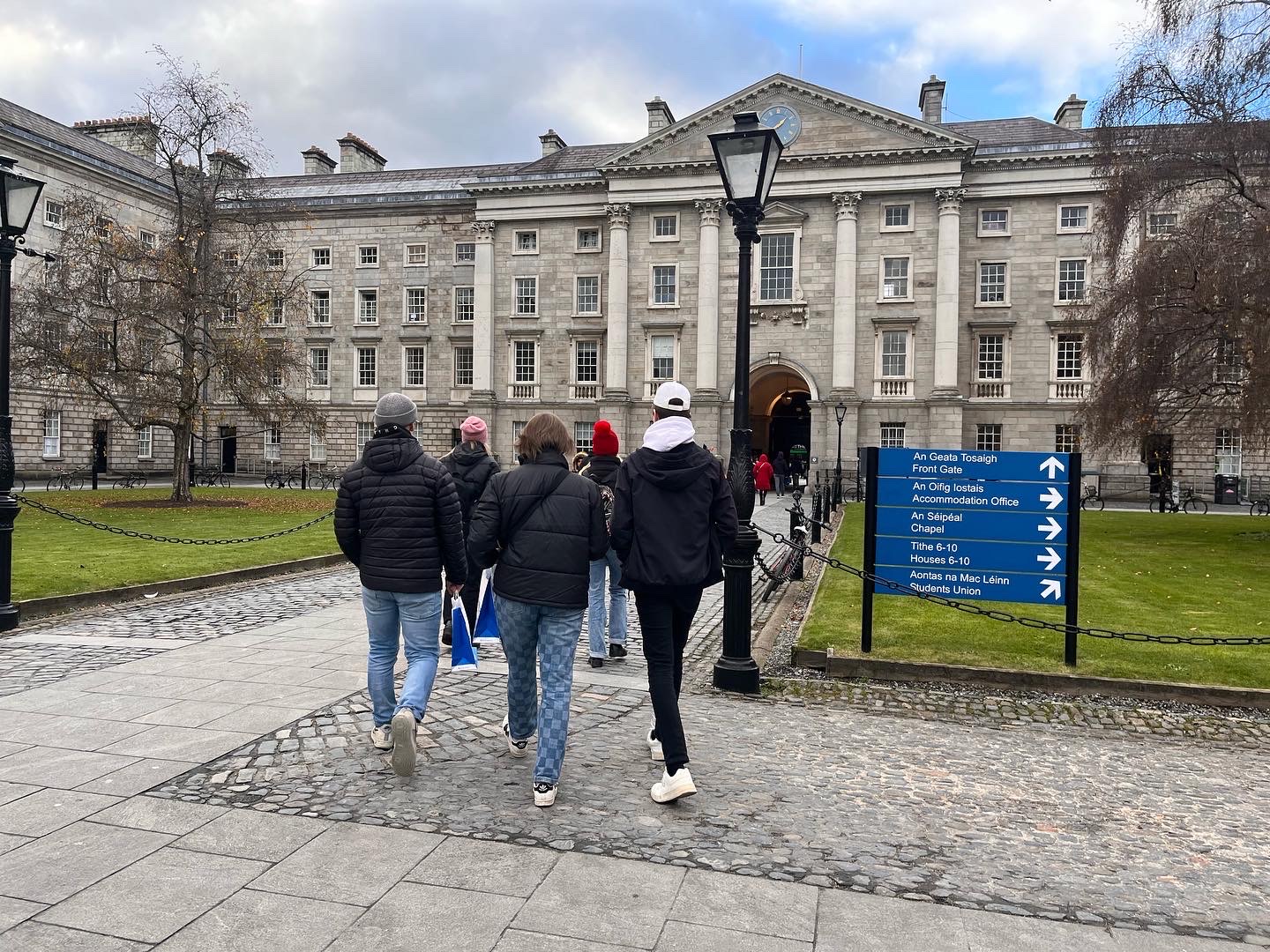 ¿Hablas español?
Ti amo!
Guten Tag!
你好
ひらがな
Спаси́бо!
Je t'aime!
Lukiossa kielitaitosi kehittyy siten, että jatko-opinnoissa esim. erikielisten lähdeaineistojen lukeminen sujuu helpommin.
Lyhyet kielet (ranska, saksa, venäjä, espanja, italia, kiina, japani) alkavat aivan alusta ja jo pelkkä alkeiden opiskelu auttaa mm. matkustellessa, jatko-opinnoissa ja työelämässä. Lyhyiden kielten opetus tapahtuu Tutorhousen kautta (ranskaa lukuun ottamatta)
Voit perehtyä turvallisuusalaan
Tarjoamme ainutlaatuisen mahdollisuuden perehtyä turvallisuusalaan, jos olet kiinnostunut työskentelystä esim. Puolustusvoimissa, Rajavartiolaitoksessa, pelastuslaitoksella tai poliisin tehtävissä. 
Pääset seuraamaan kadettien leiriä Vuosangassa ja tutustut tullivirkailijan ja rajavartijan työhön aidossa ympäristössä. Voit myös perehtyä pelastuslaitoksen kalustoon ja toimintaan.
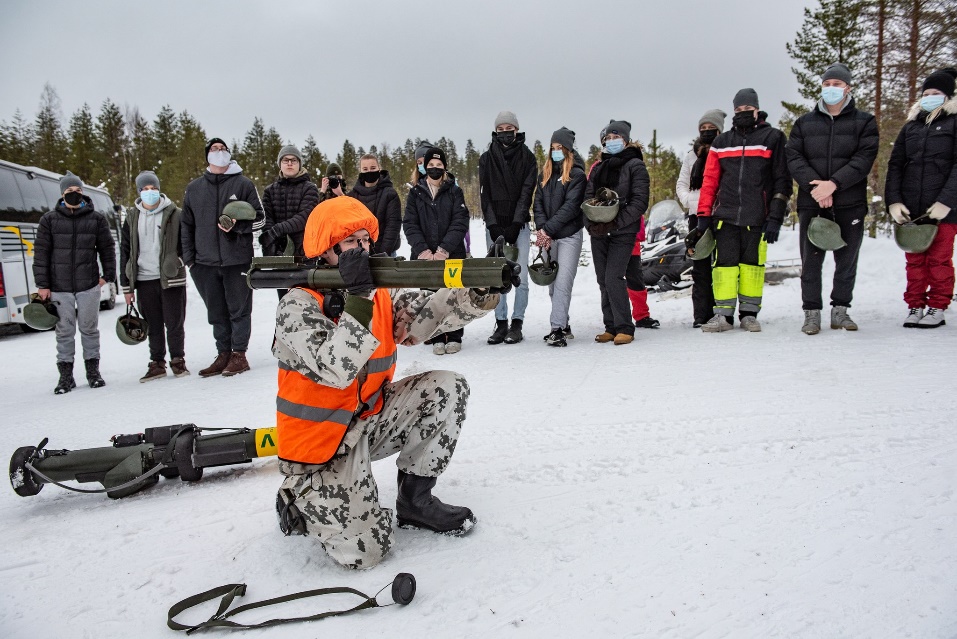 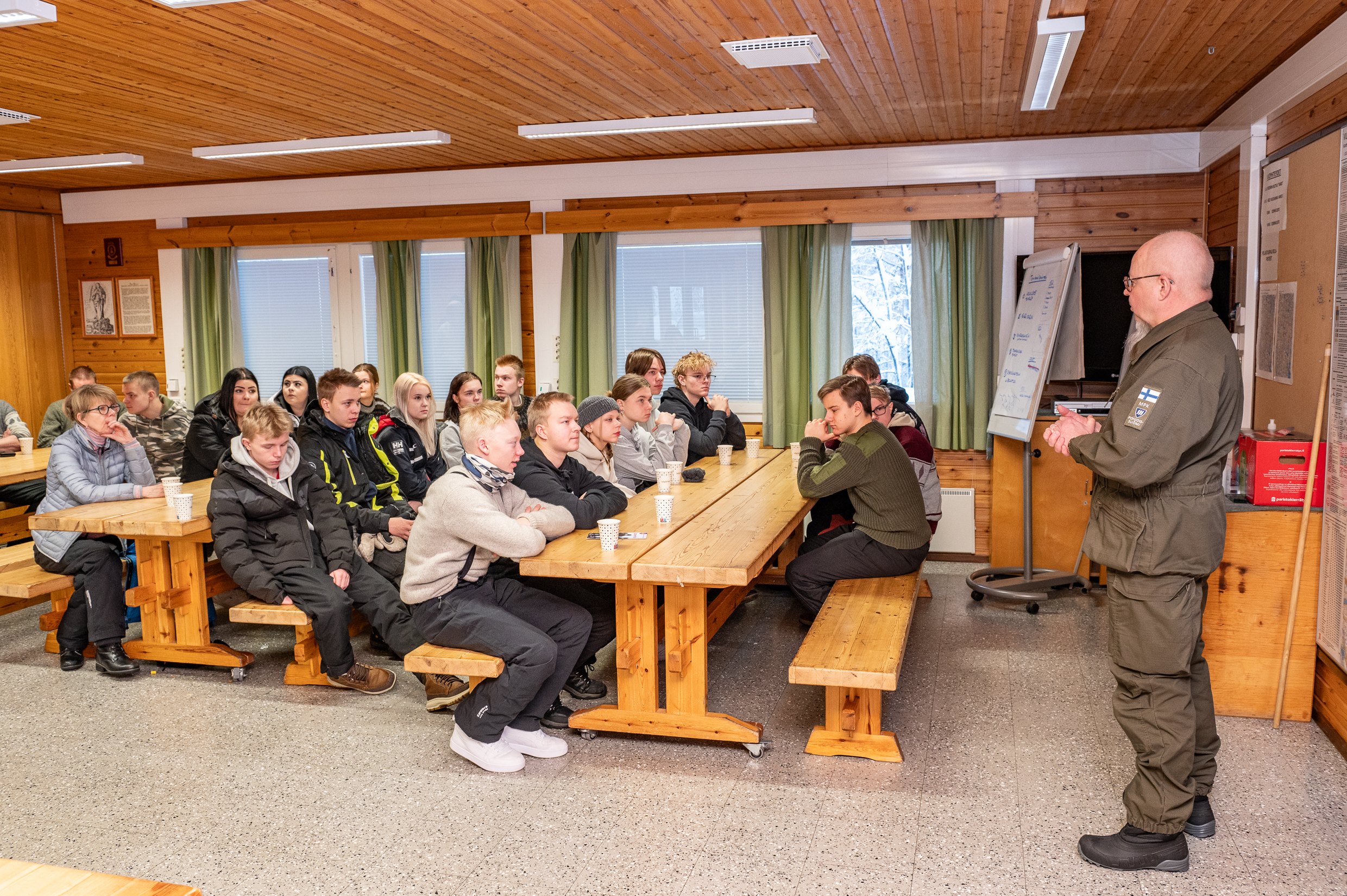 Kuvat: Martti Huusko
Kiinnostaako toimittajan työ?
Lukiossamme pääset harjoittelemaan toimittajan työtä aidossa ympäristössä lehden toimituksessa. Opit mm. kirjoittamaan erilaisia artikkeleita, haastattelemaan, ottamaan lehtikuvia ja taittamaan lehteä.
Perehdyttäjinäsi ovat paikallislehden toimittajat.
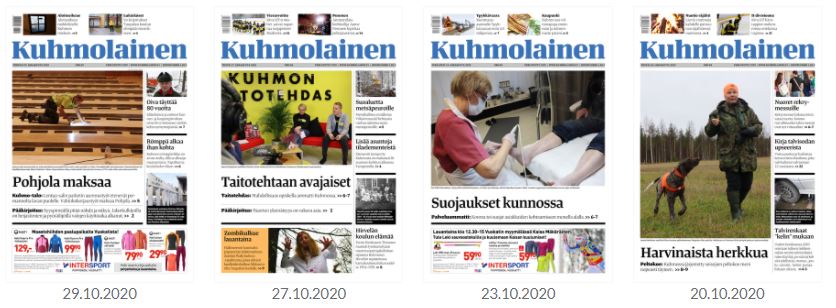 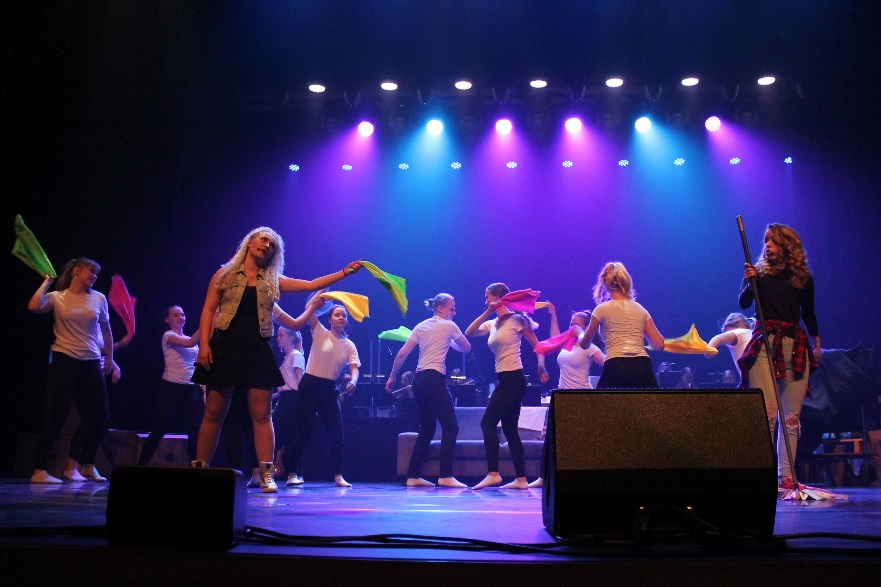 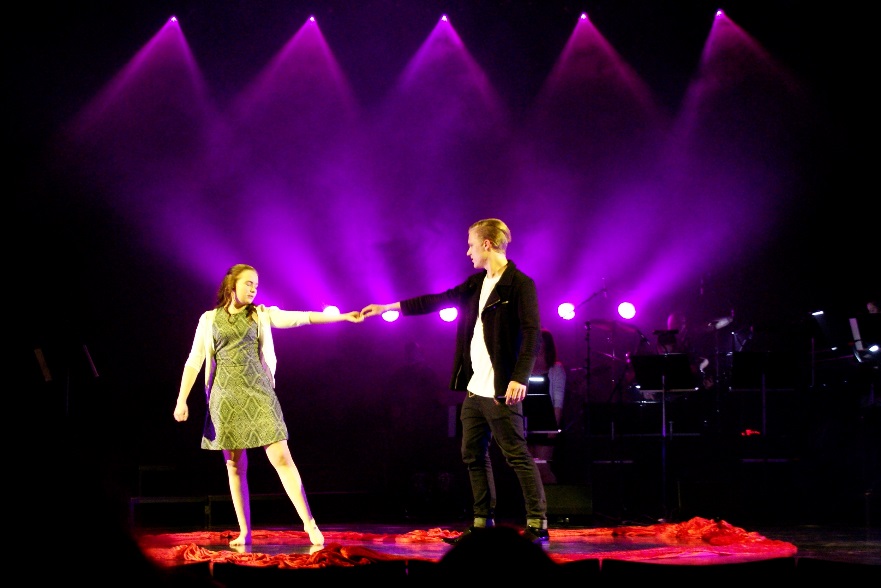 Halutessasi pääset esiintymään musikaalissatai valmistamaan lavasteita...
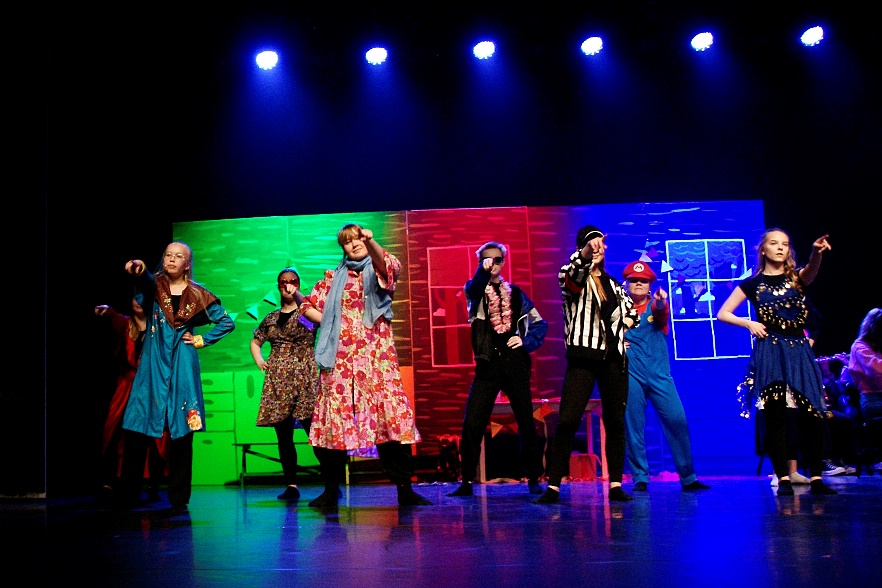 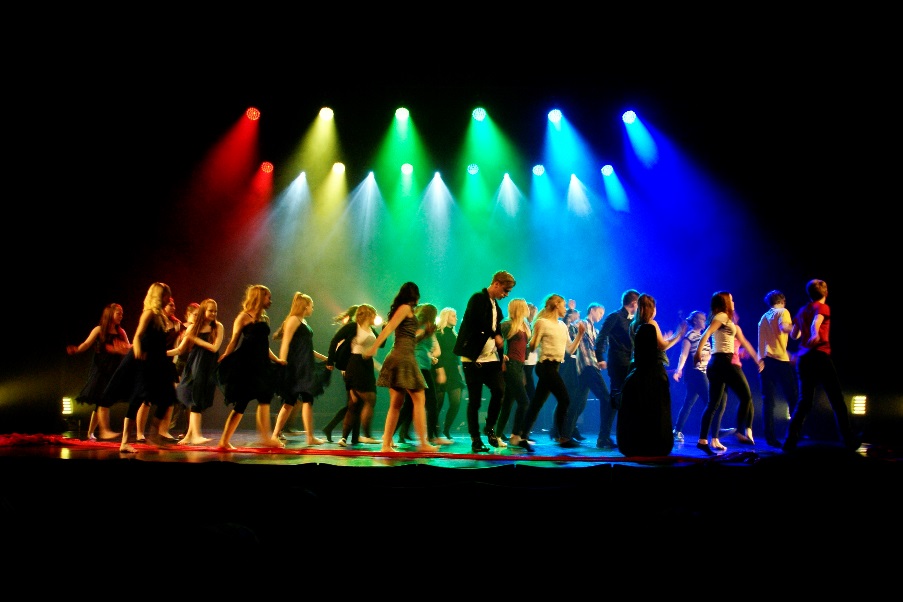 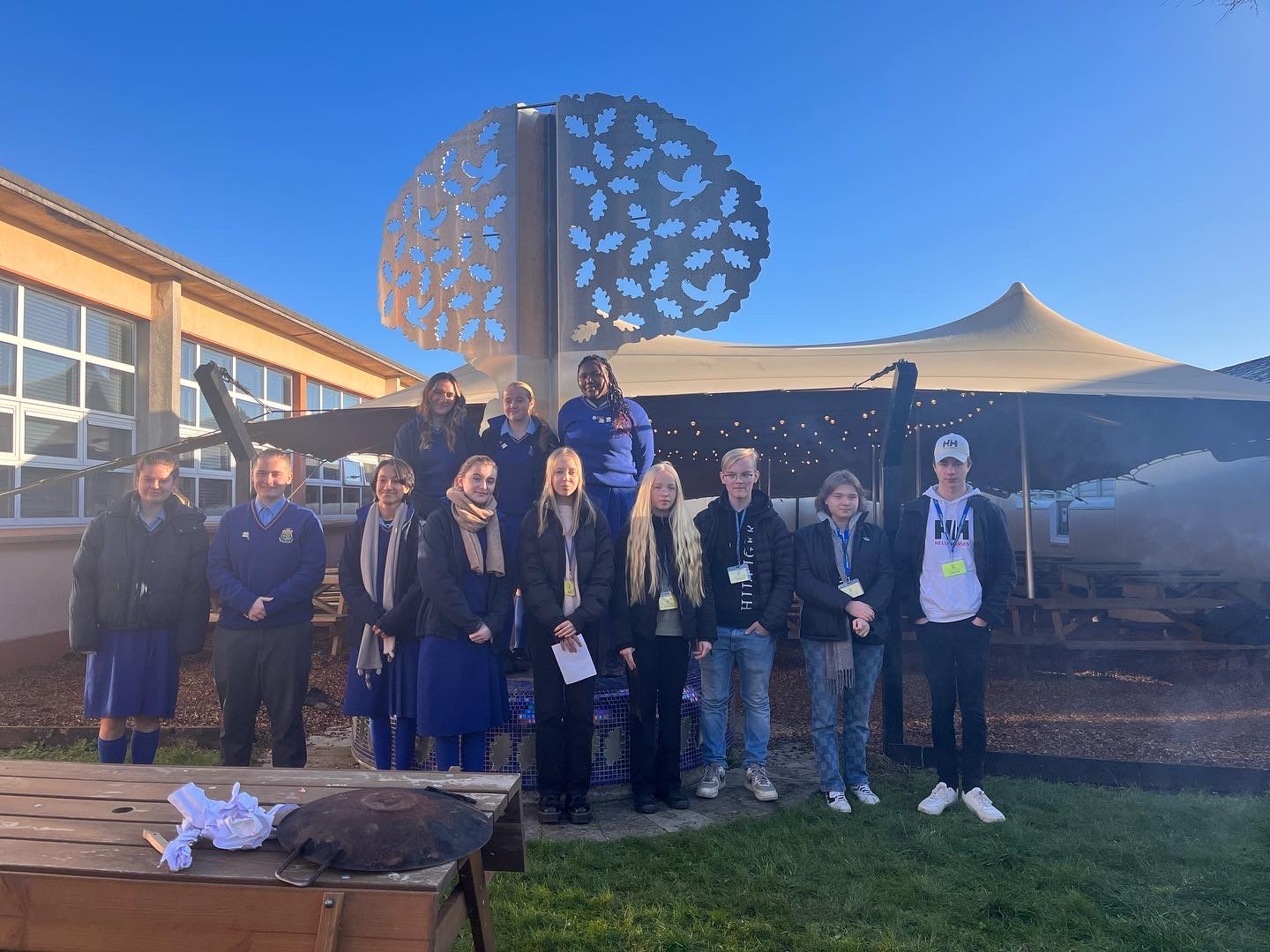 …tai mukaan ulkomaanmatkoille…
Erilaisia projekteja suunnitteilla, esim. mahdollisesti Ranskan matka
Aiemmin käyty mm. Ruotsissa, Saksassa, Ranskassa, Venäjällä ja Irlannissa (kuvassa)
…ja retkeilemään kotimaassa eräopintojakson aikana…
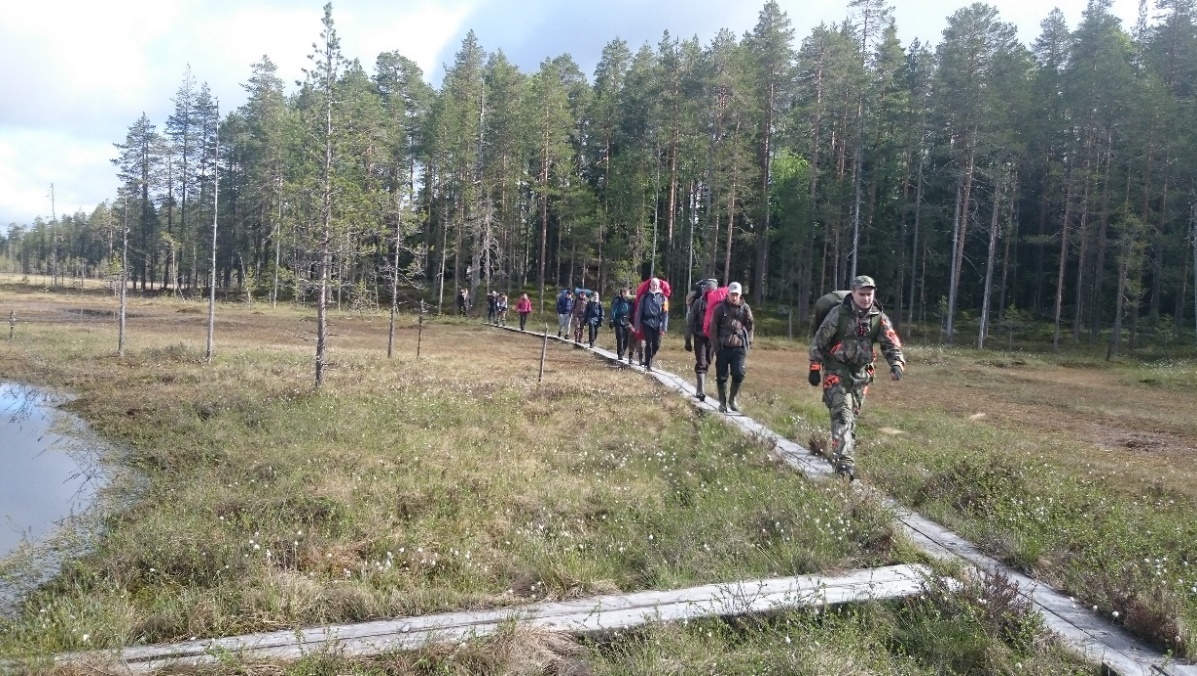 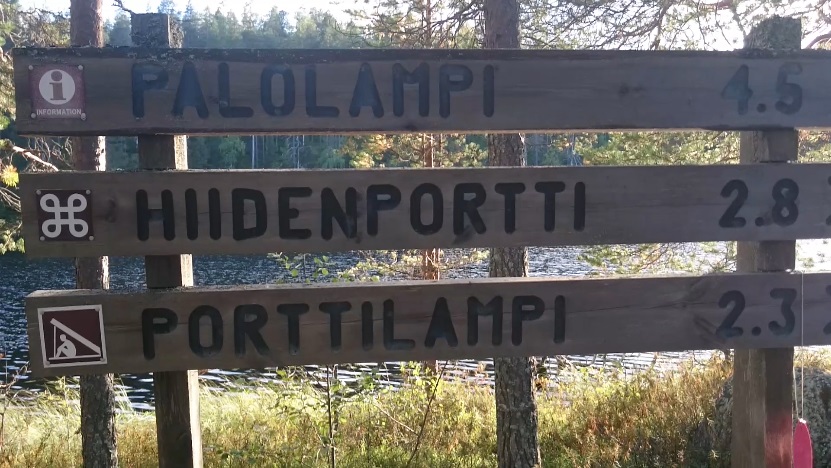 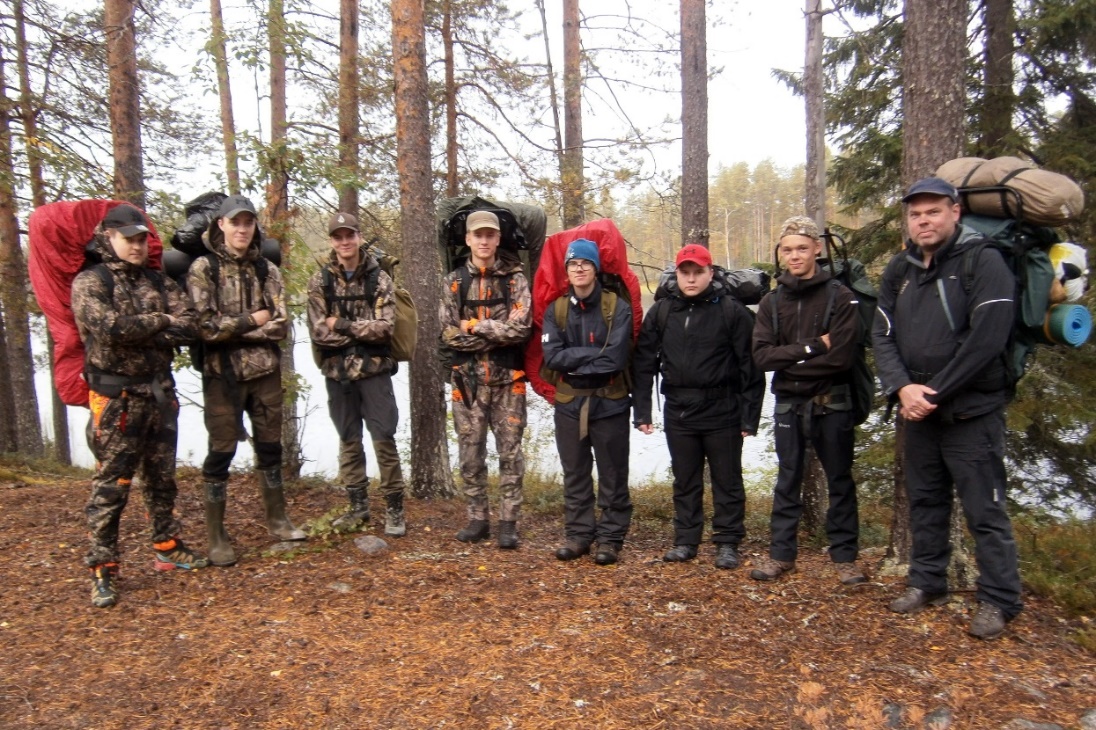 Opintopisteitä muualta kuin lukiosta?
autokoulu
huippuammattilaisten vetämät yrittäjyys / johtajuusopinnot (Rotarien ryla-kurssi) 
kansalaisopiston opinnot esim. kuvataiteessa
musiikkiopiston opinnot 
jääkiekko, lentopallo
tanssiopinnot
someviestintäryhmä
tutortoiminta
opiskelijakunnan hallitus
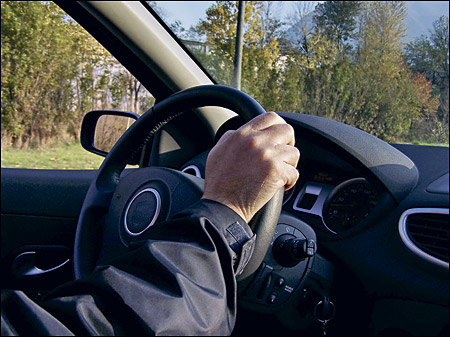 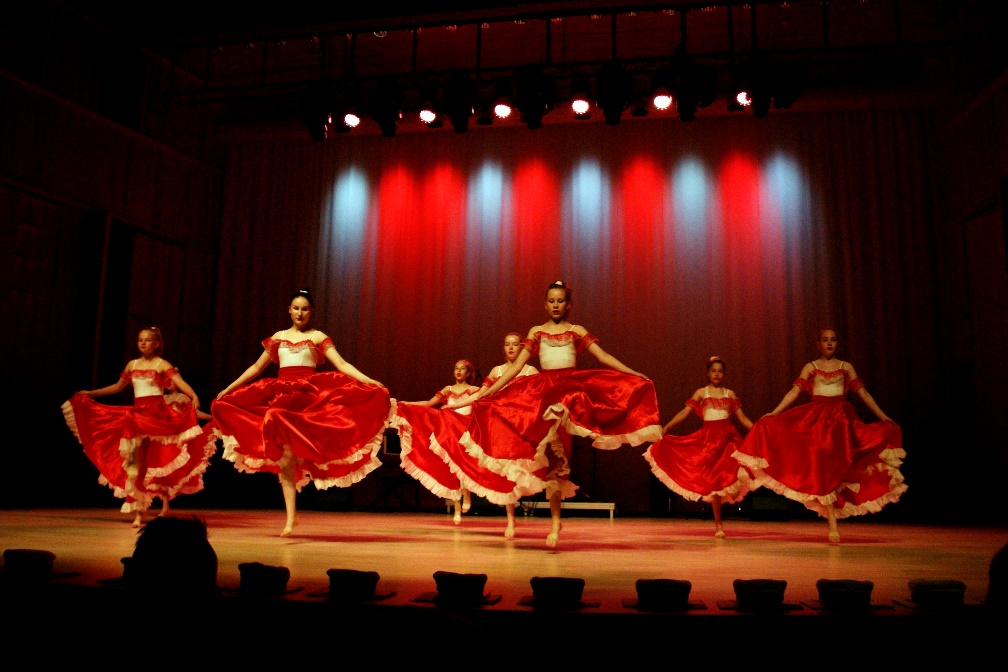 Musiikkilinjalaiset 2024 - 2025
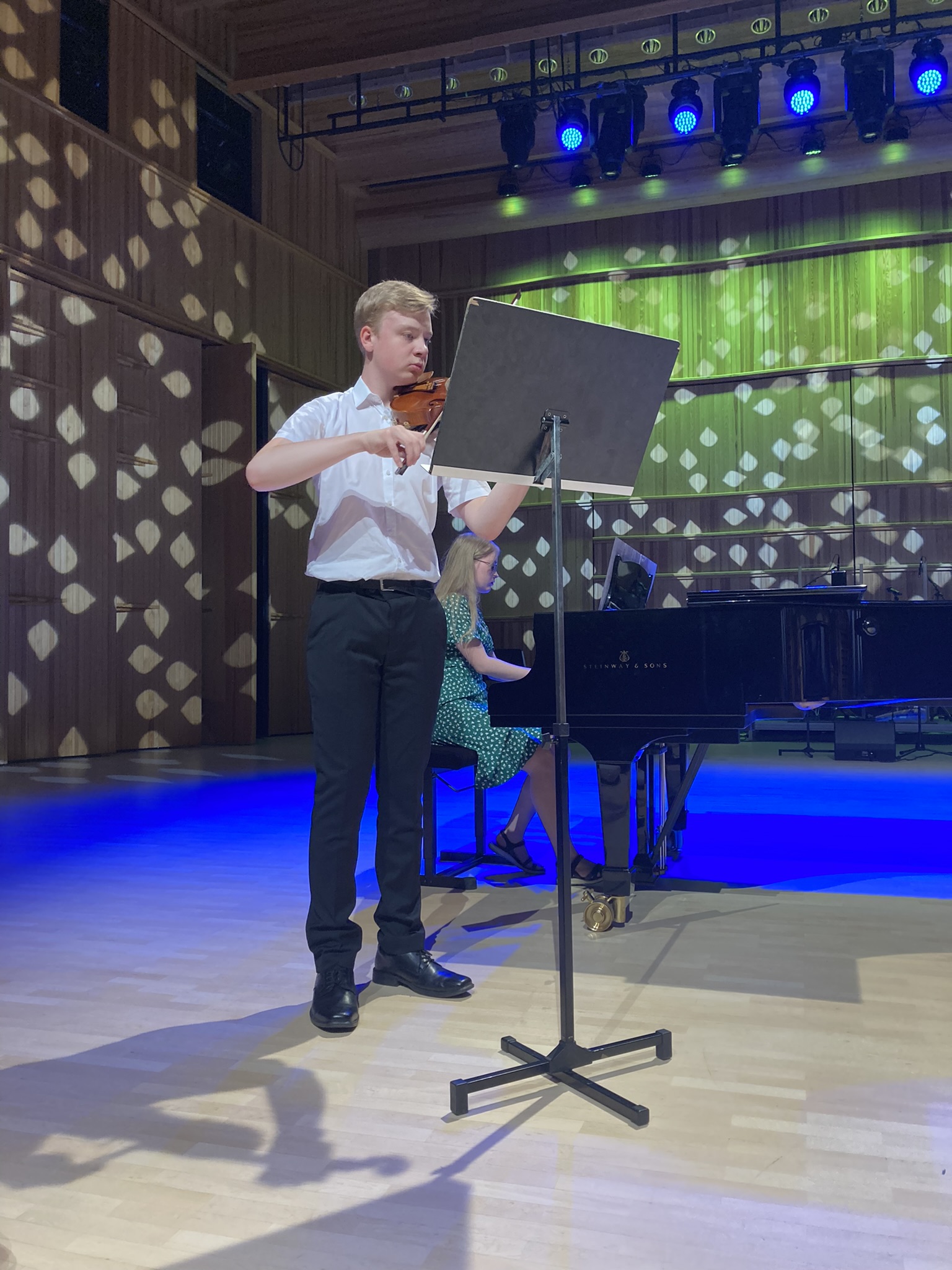 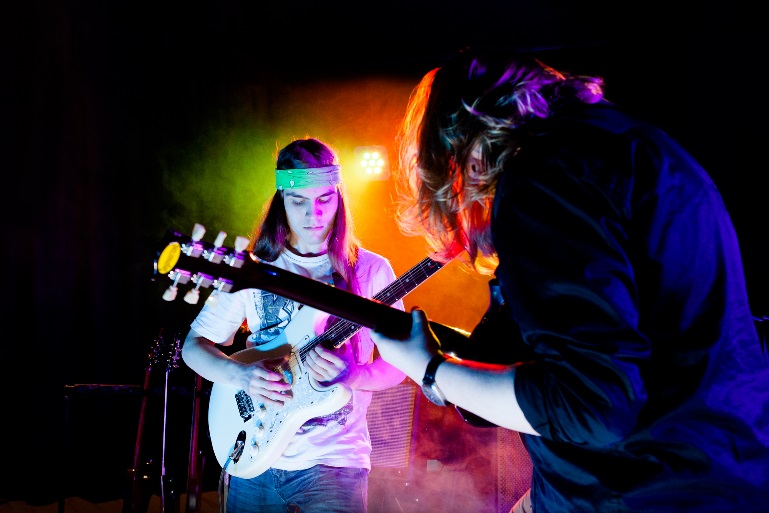 Musiikkilinjalla opiskelu
Musiikkilinjan laajuus on vähintään 24 opintopistettä. 
Musiikin opintoja voit suorittaa lukiossa koulupäivän yhteydessä.
Voit myös hankkia opintopisteitä musiikkiopisto-opinnoilla ns. hyväksiluvun avulla.
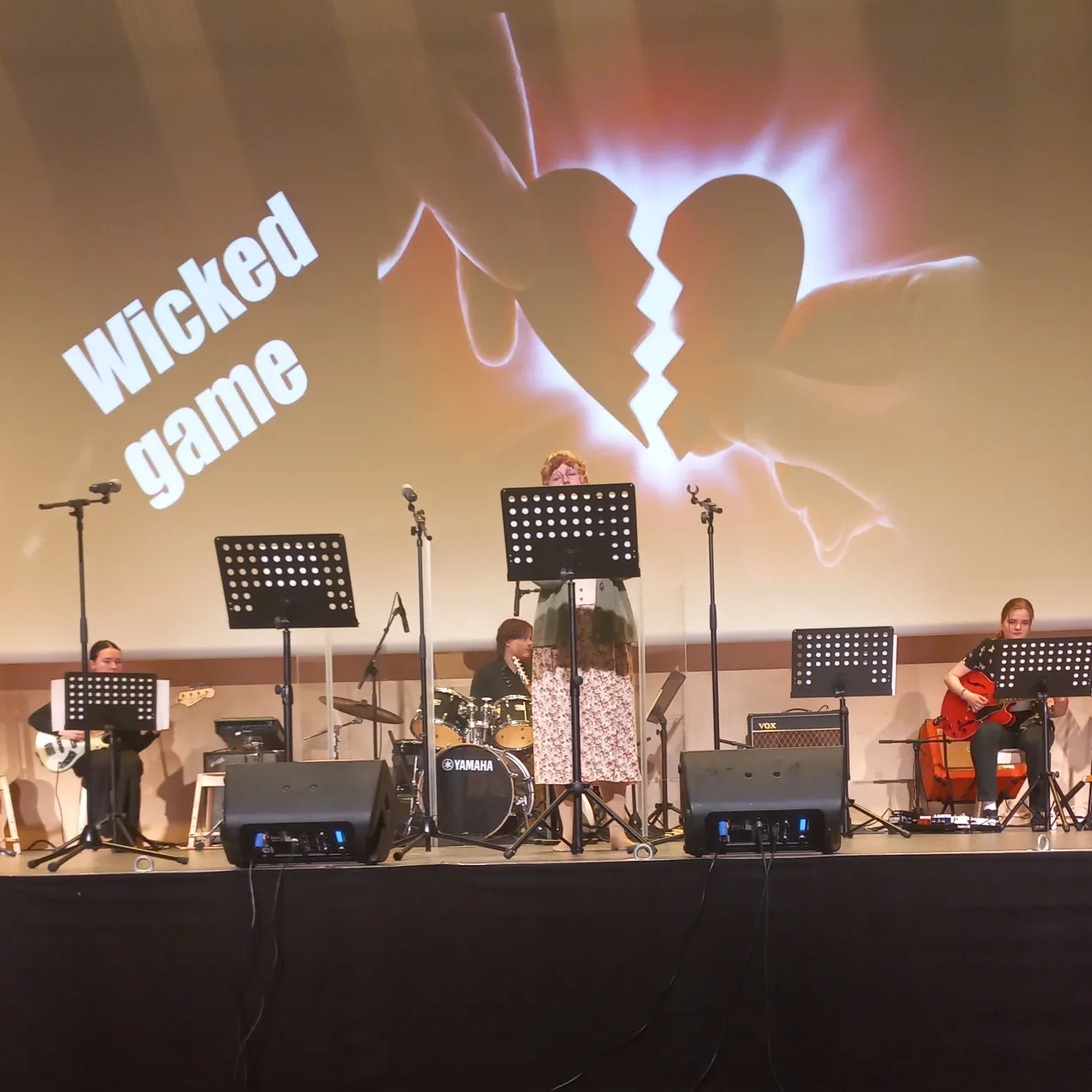 Musiikkilinjan ytimessä
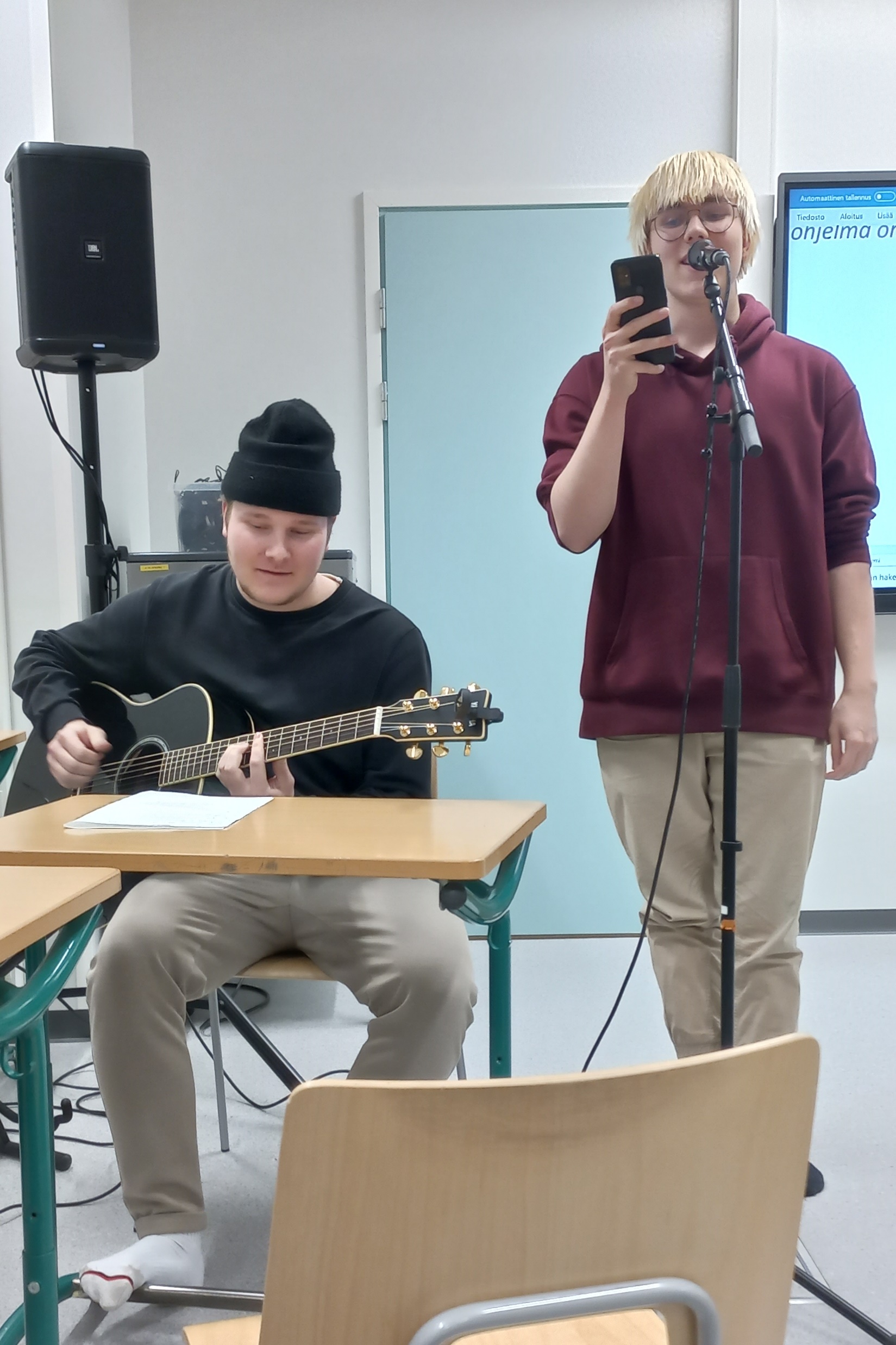 Vapaa säestys ja improvisointi: piano & kitara
Yhteismusisointi: bändisoitto, lauluyhtye, musiikkiopiston kokoonpanot
Musiikkiteknologia: hardware, softat & studio. Hyvät perusteet äänitystekniikasta.
Musiikkivälineistö ja tekniikka huippuluokkaa
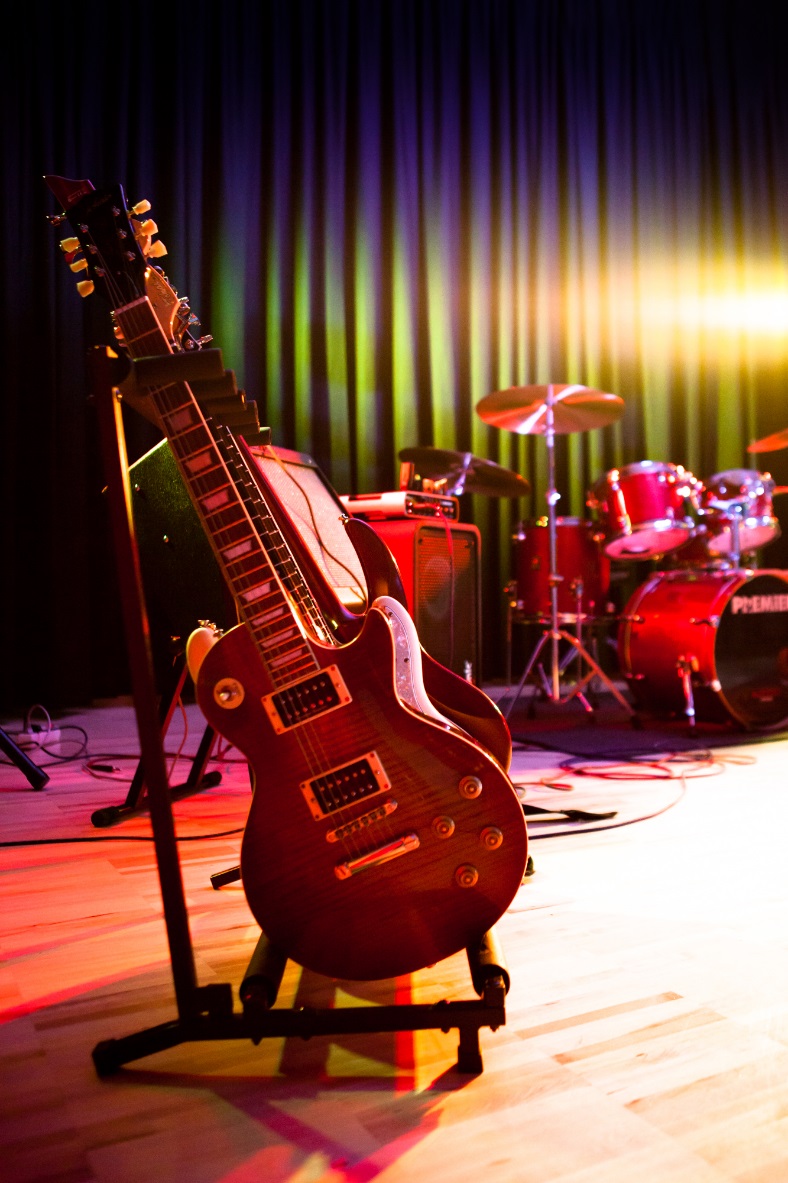 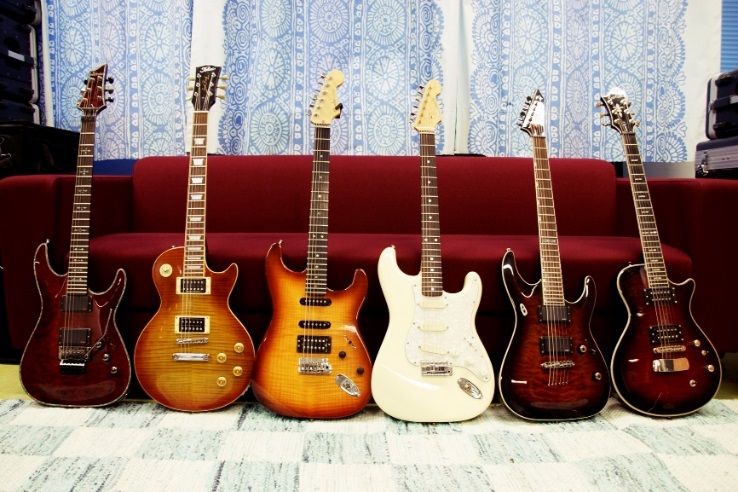 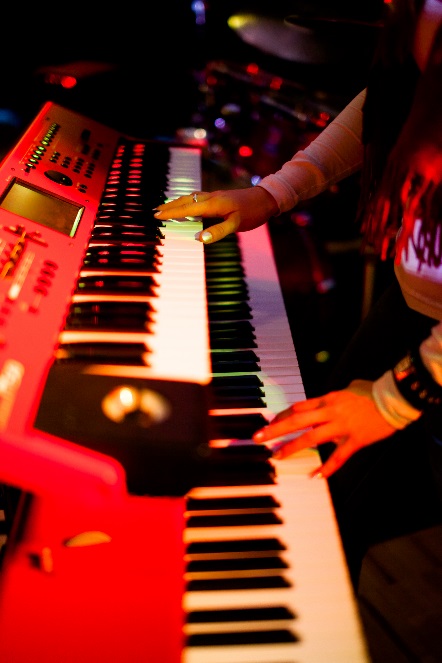 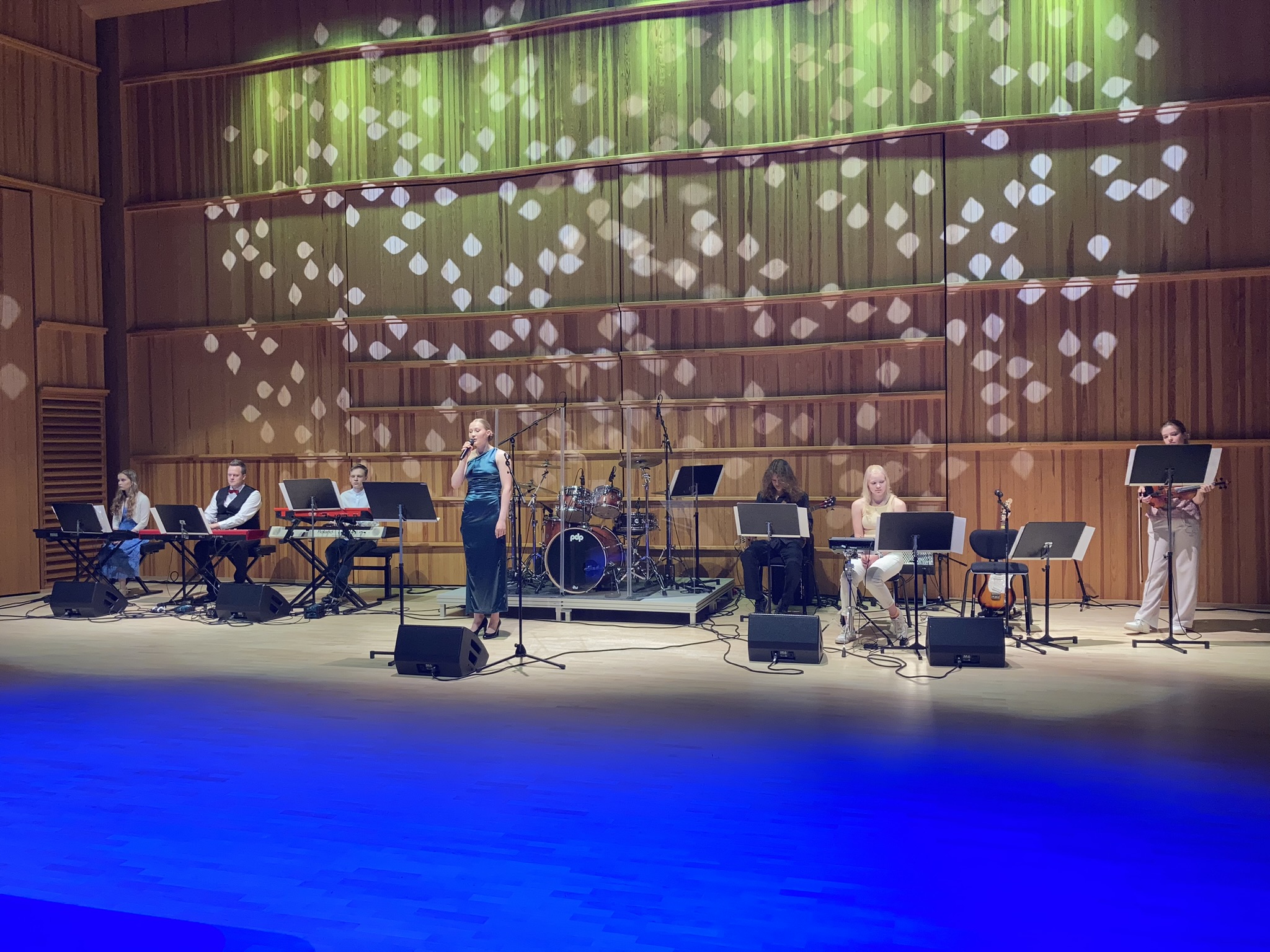 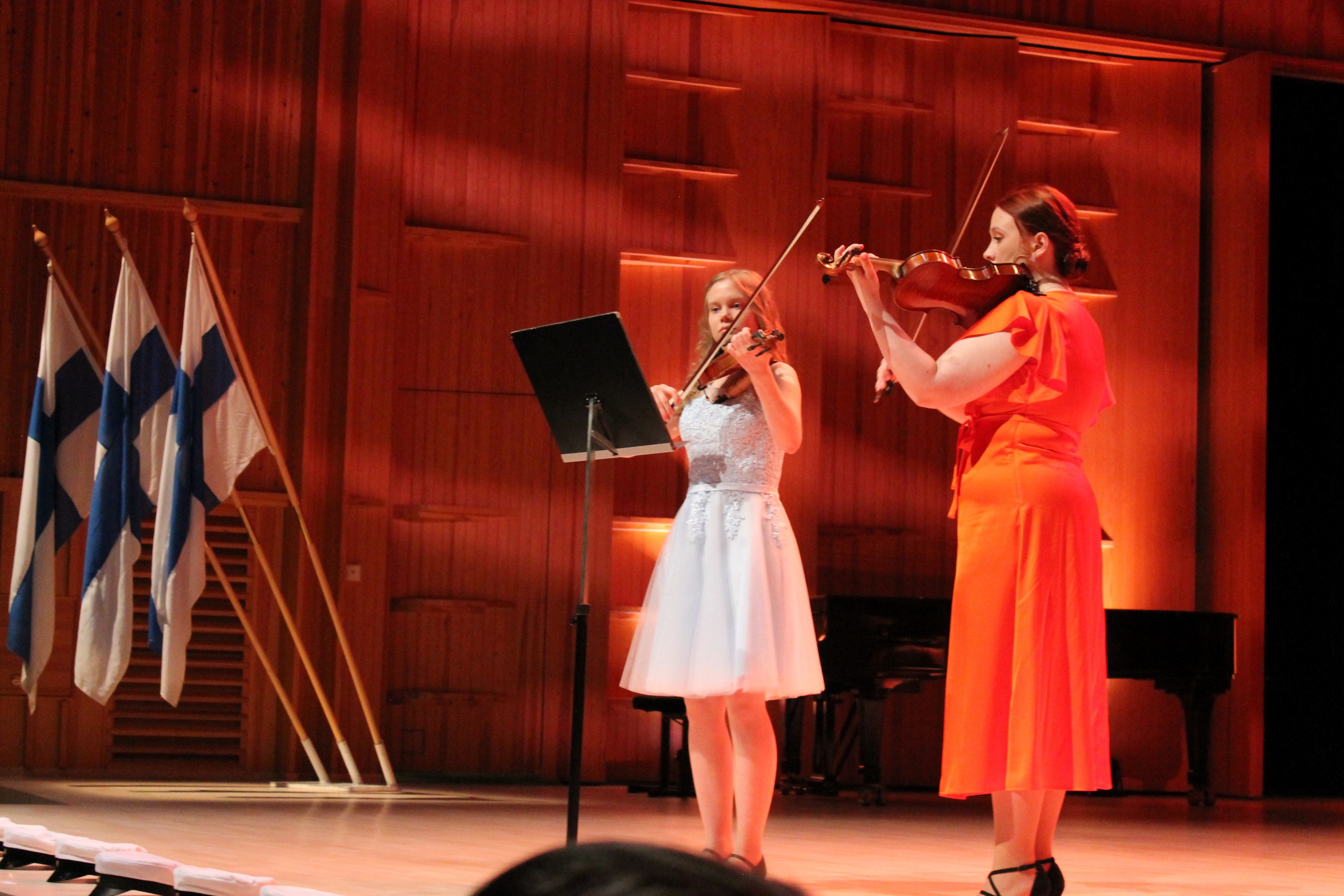 Esimerkkejä musiikkilinjan opintojaksoista
solistiset opinnot
musiikinteoria ja säveltapailu
festivaalin järjestäminen 
maailmanmusiikista jazziin
taidemusiikki tutuksi
sovittaminen ja säveltäminen
biisien tekeminen
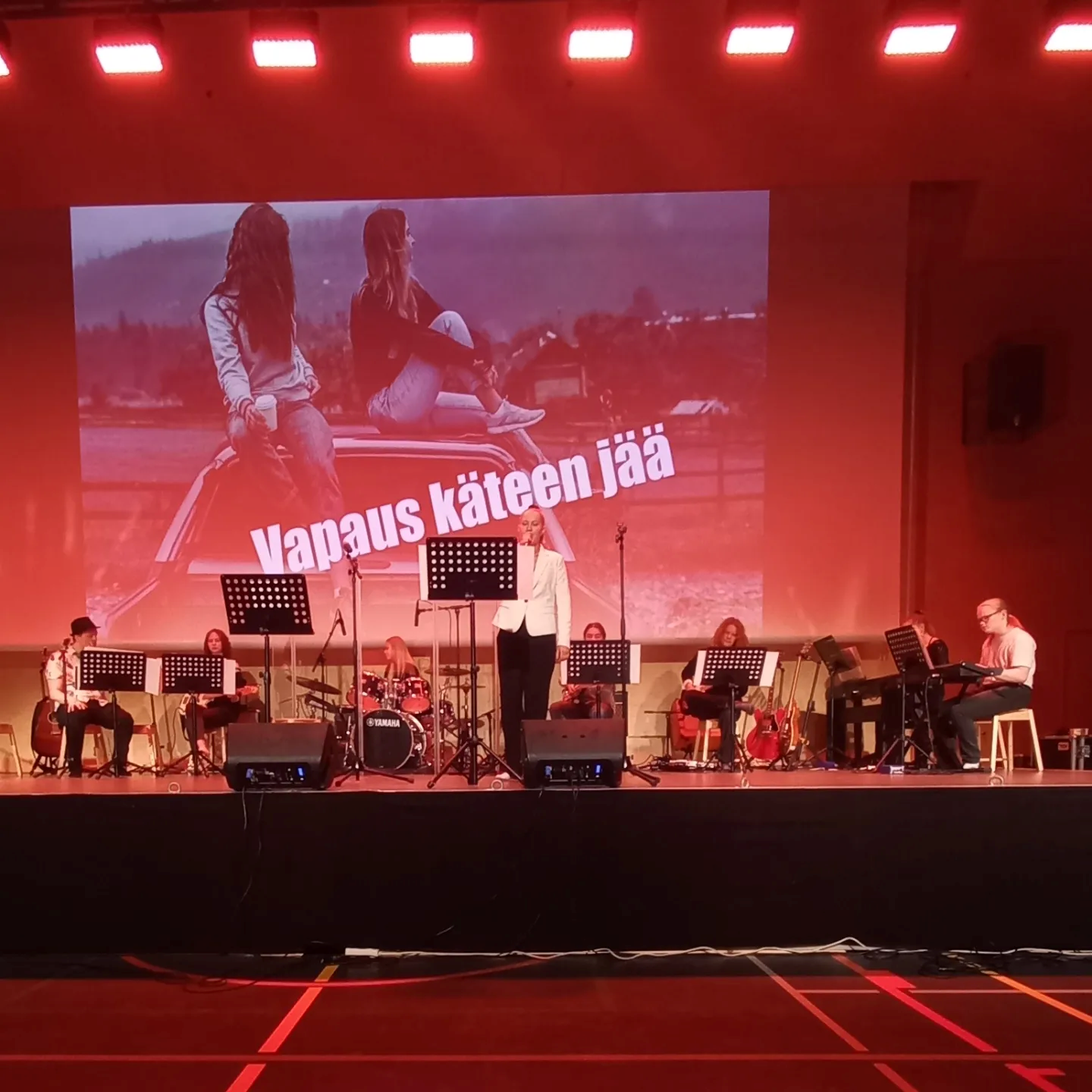 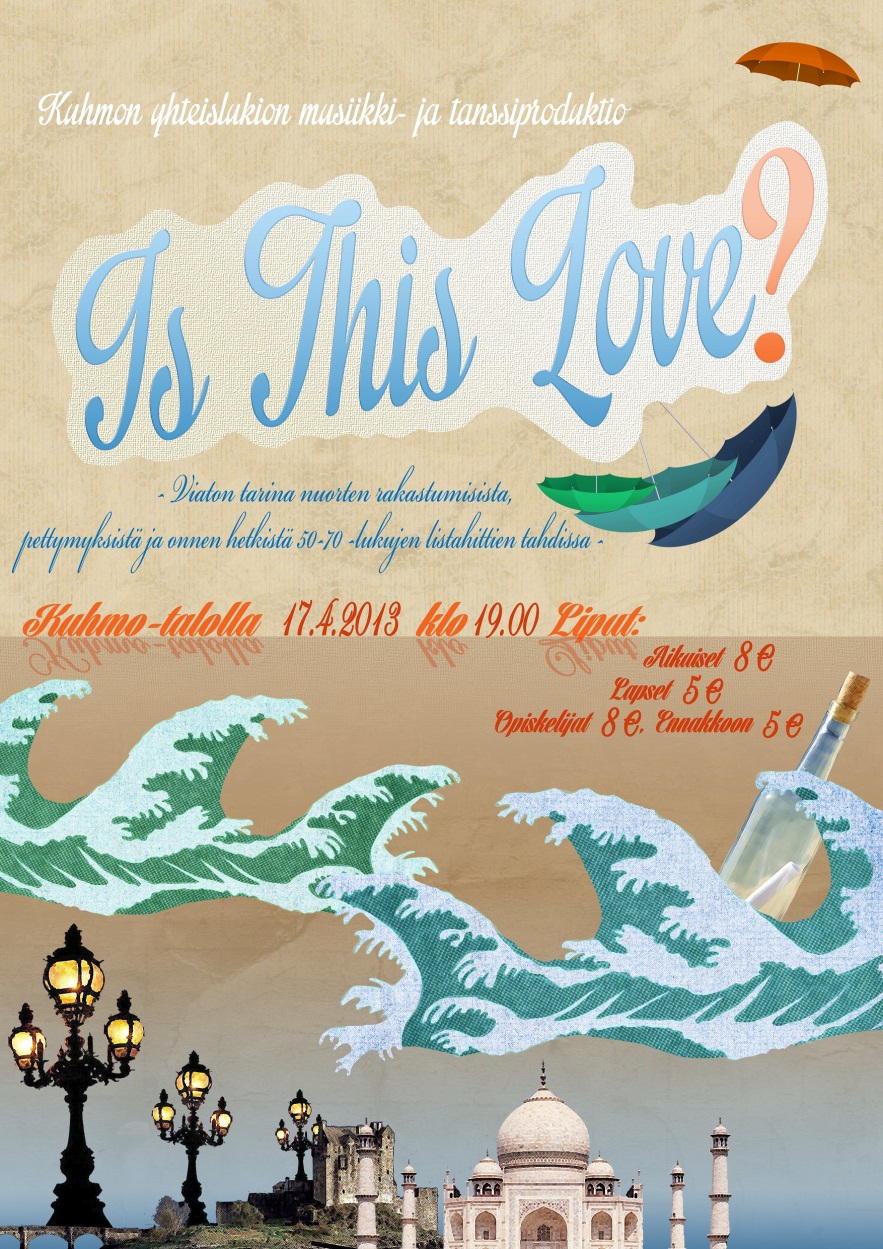 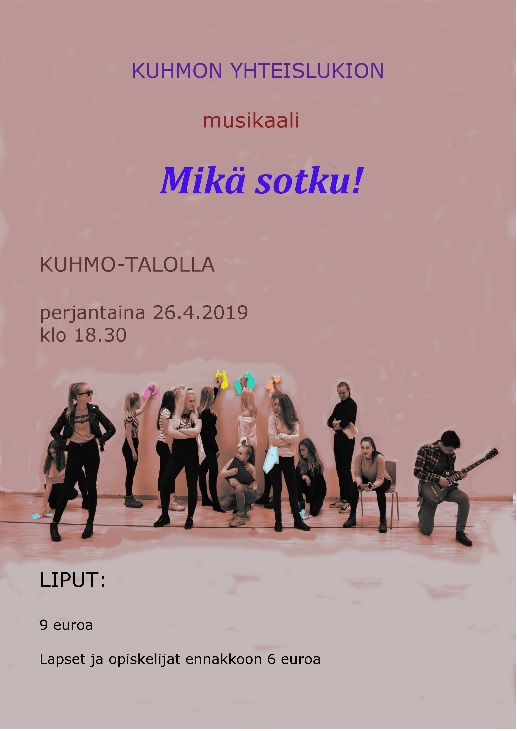 Projektit
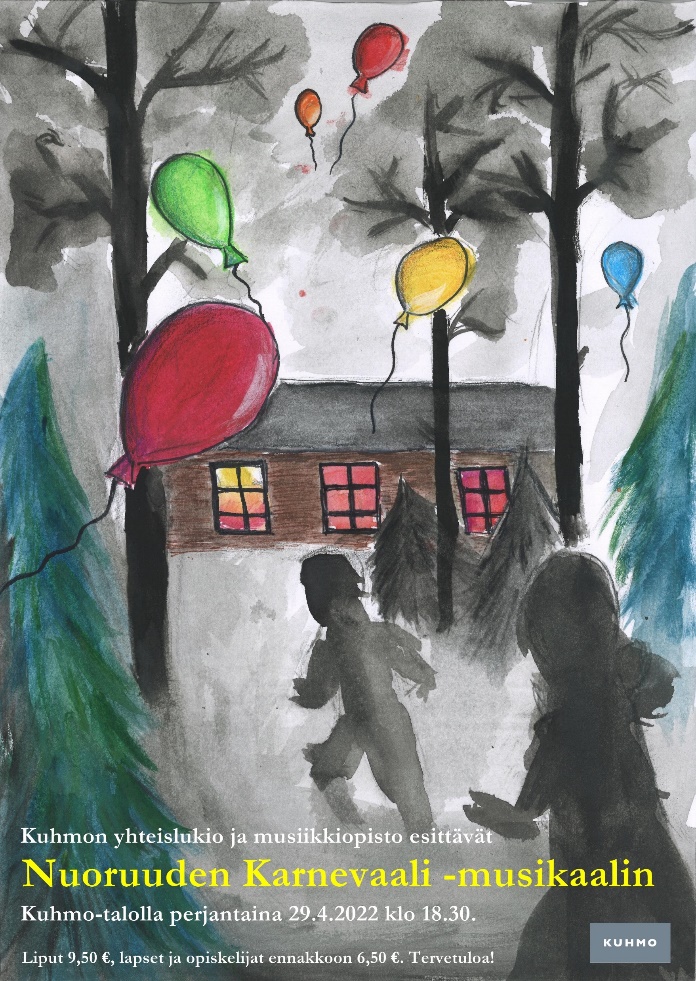 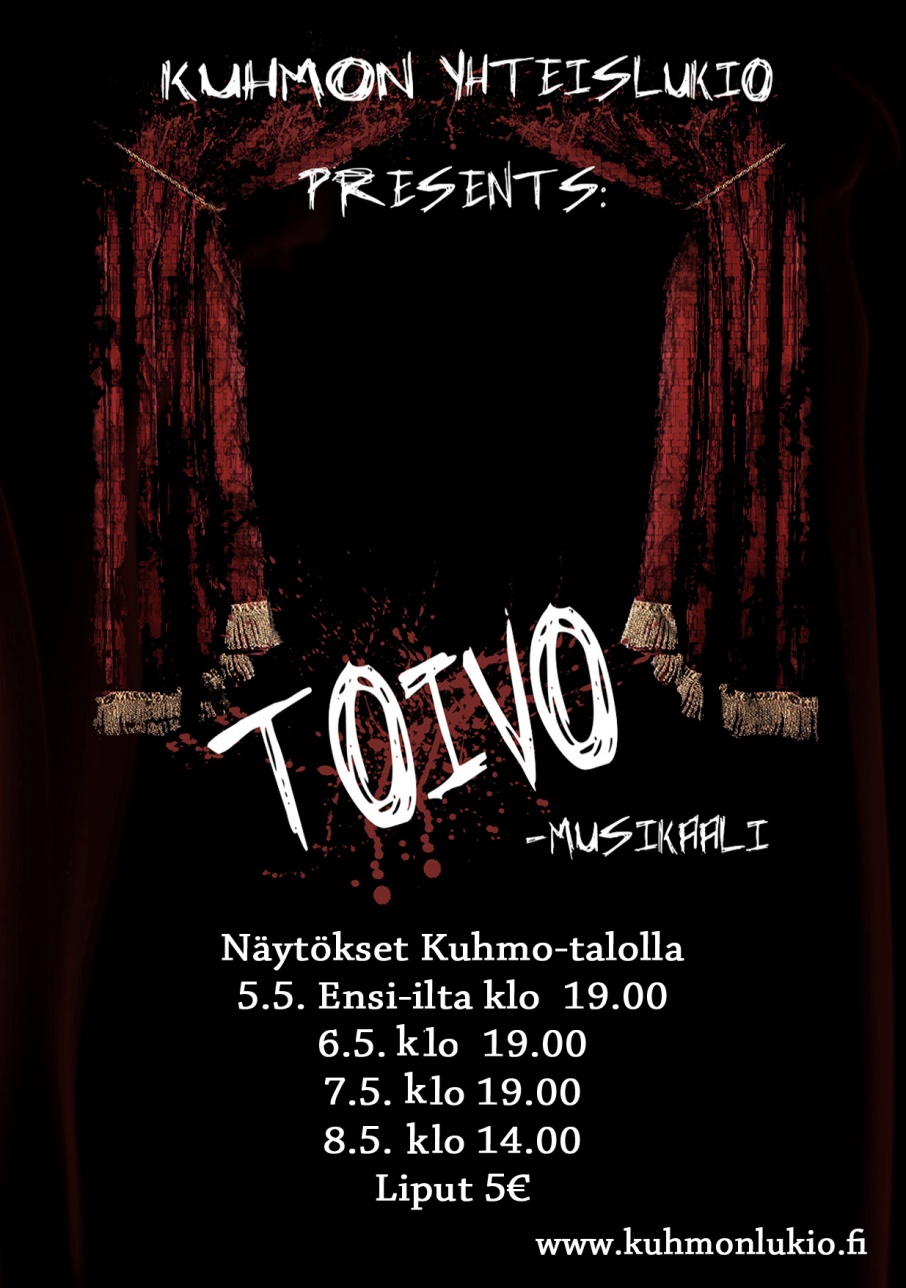 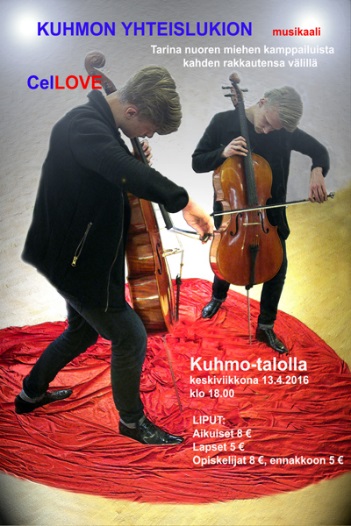 Kesätyömahdollisuudet
Opiskelijoilla on mahdollisuus työskennellä Kuhmon kaupungin kesämuusikkona ja kuhmolaisilla festivaaleilla (Sommelo, Kamarimusiikki).
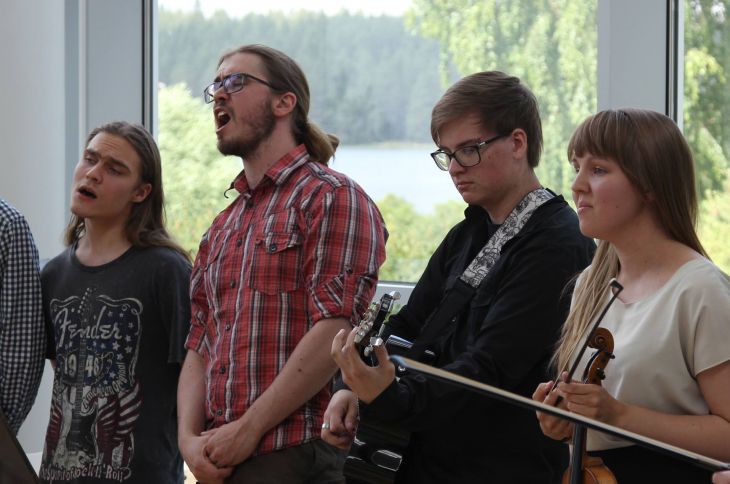 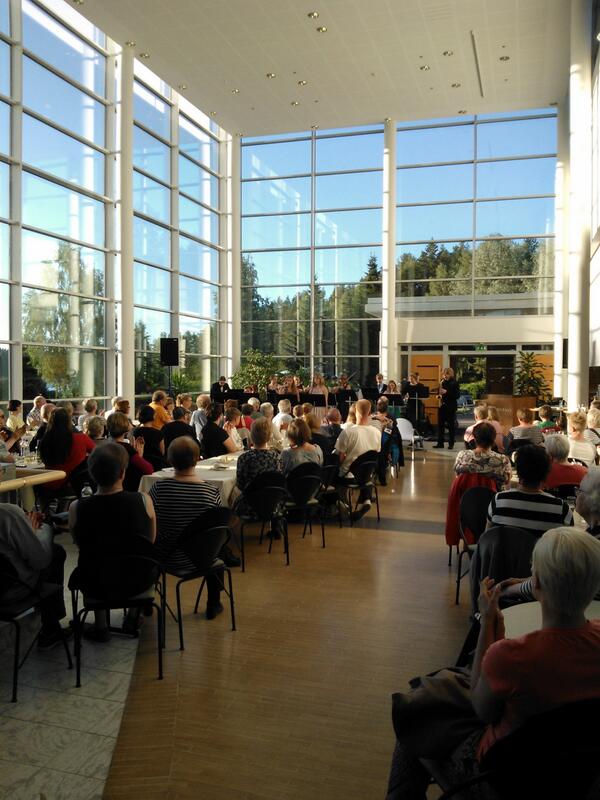 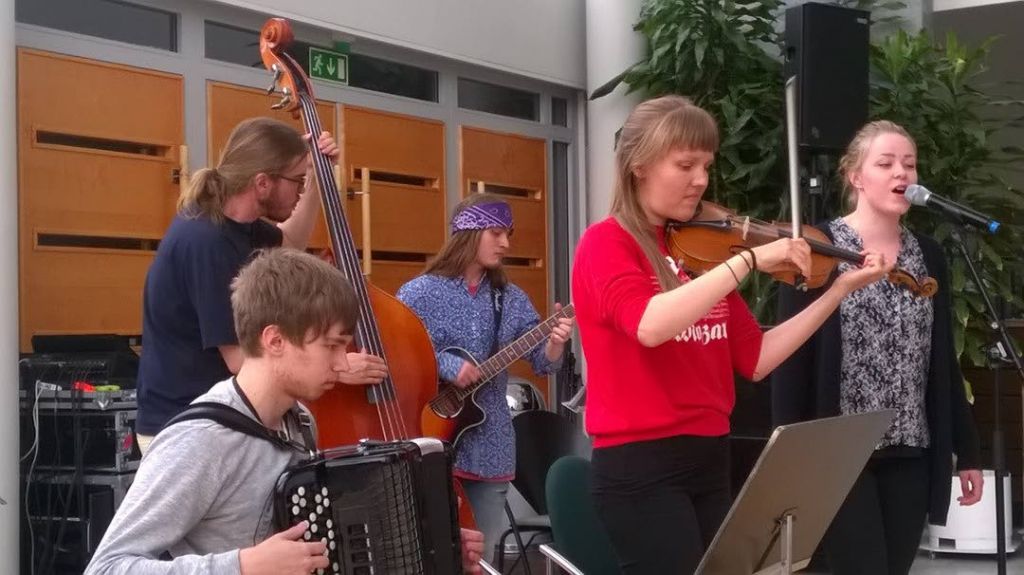 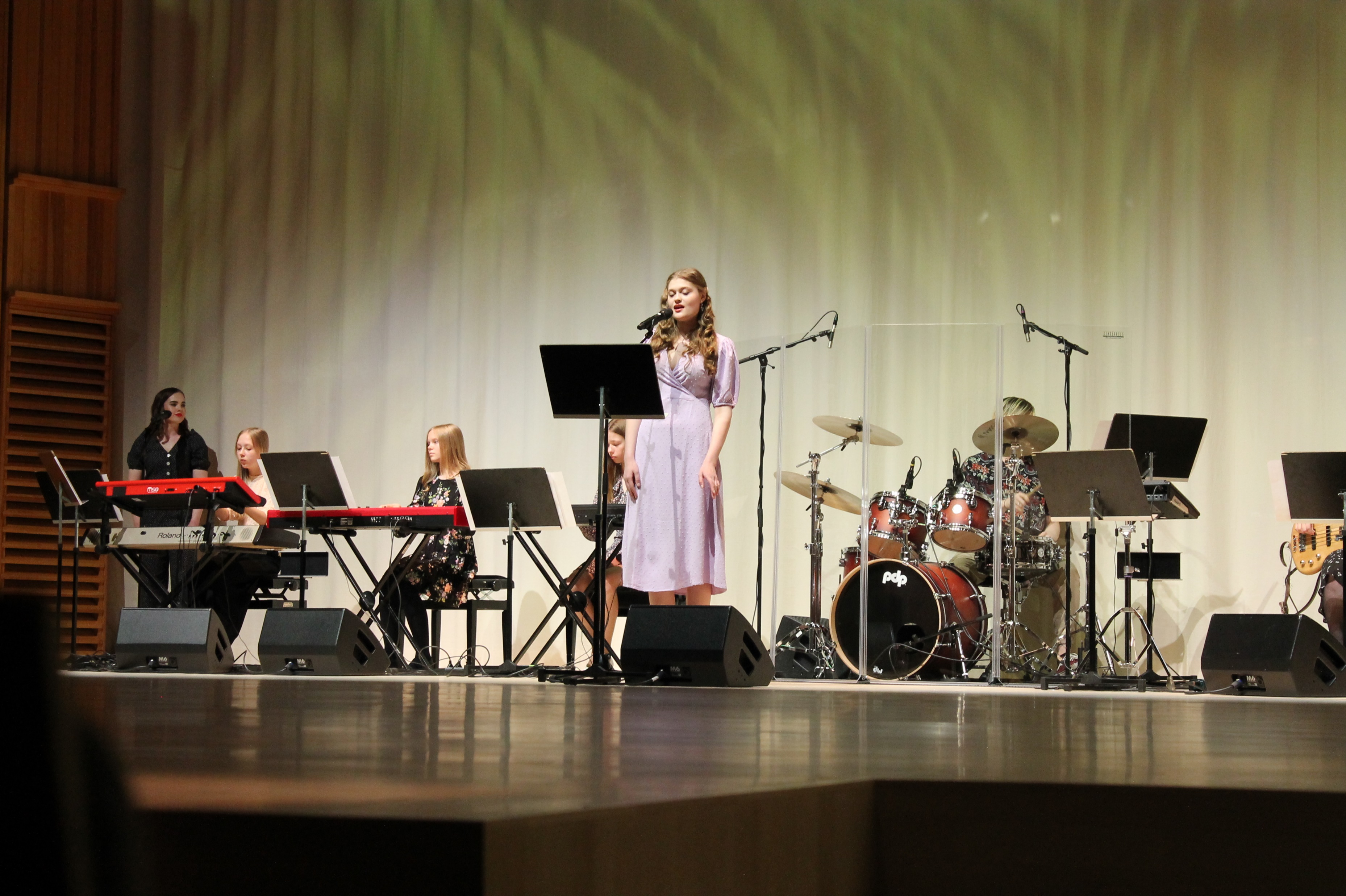 Musiikkilinjalle?
Monipuolinen tarjonta, valinnaisuutta
Bändisoittaja / klassinen tausta / harrastaja / tuleva ammattilainen?
Tärkeintä kiinnostus musiikkia kohtaan ja motivaatio musiikin opiskeluun!
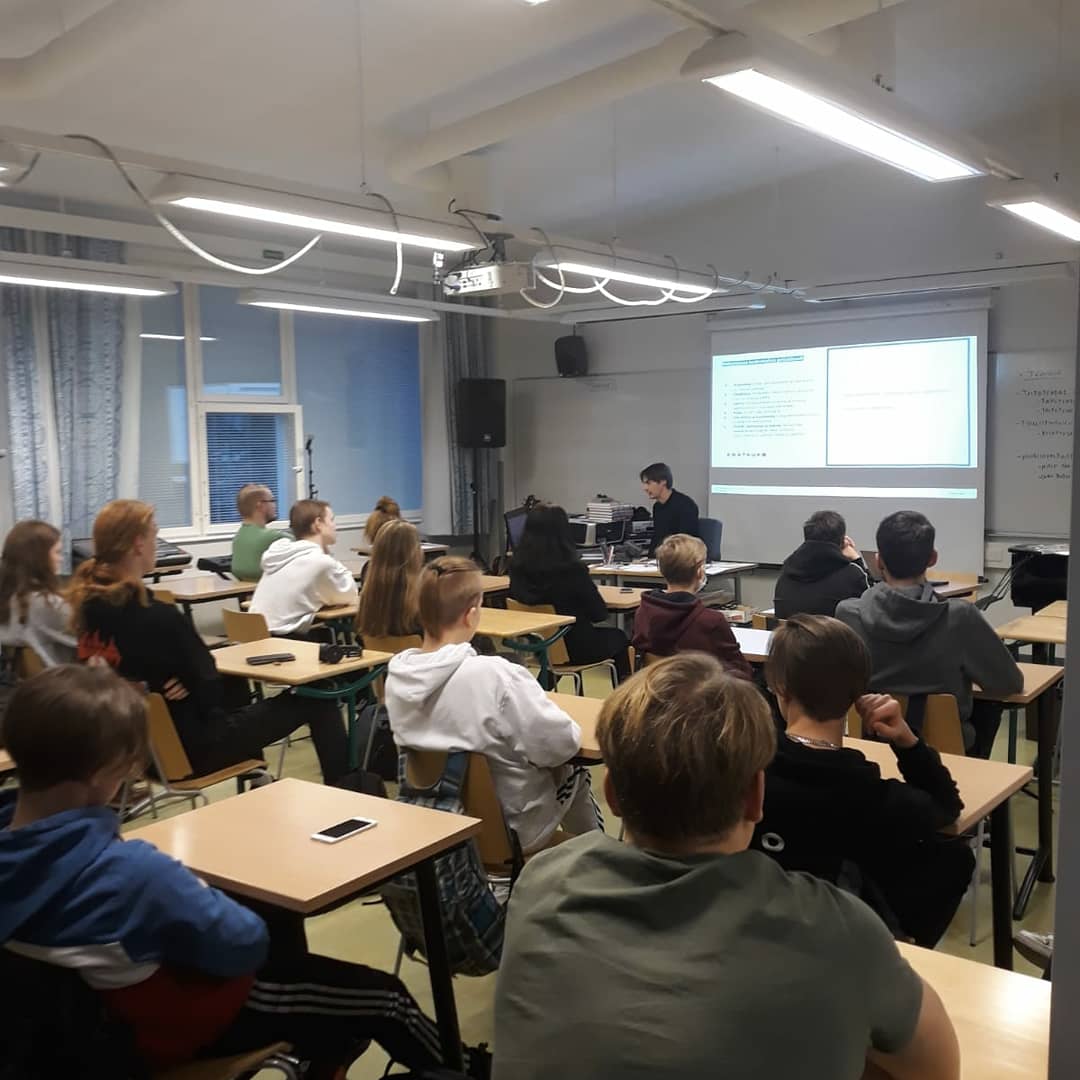 On meidän lukiossa muutakin kuin opiskelua…
Nahkiaiset
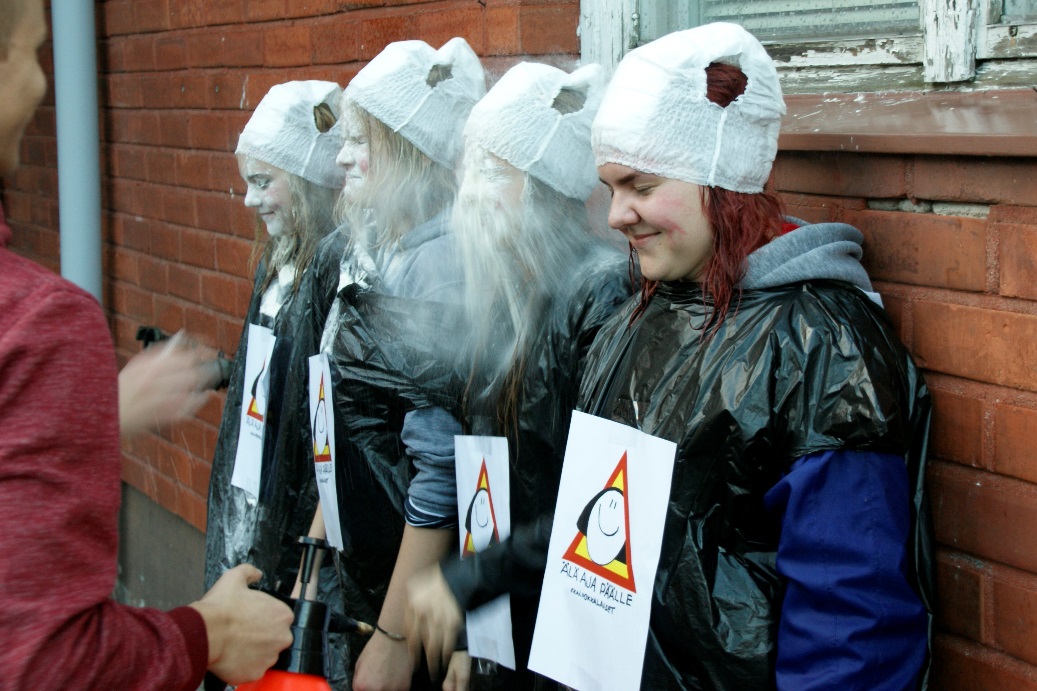 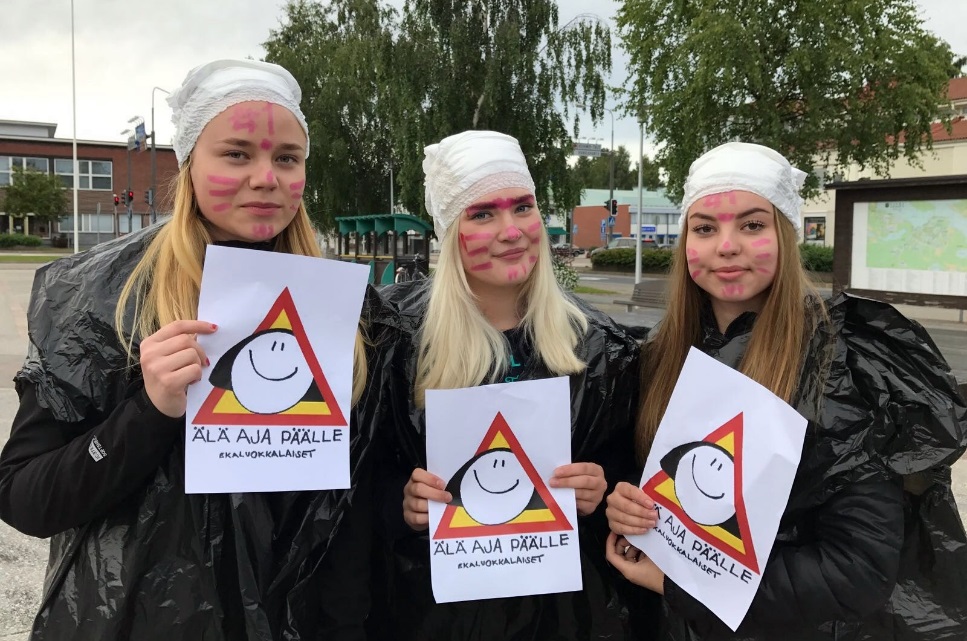 Perinteinen hauska tapahtuma, jota monissa muissa lukioissa ei ole!
Wanhojen tanssit – yksi lukion kohokohdista!
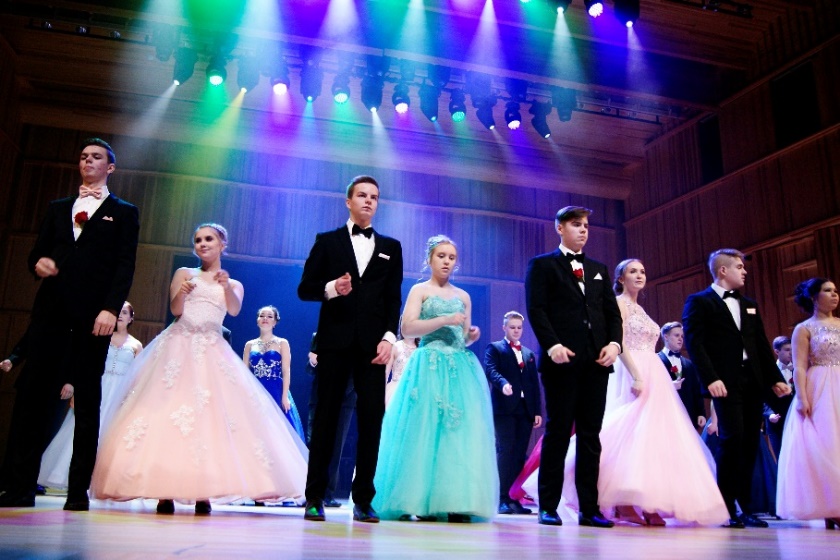 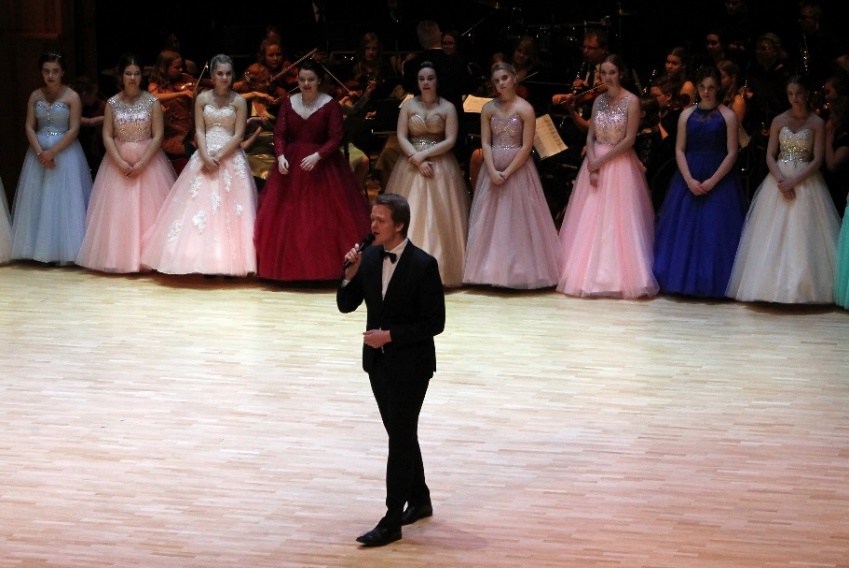 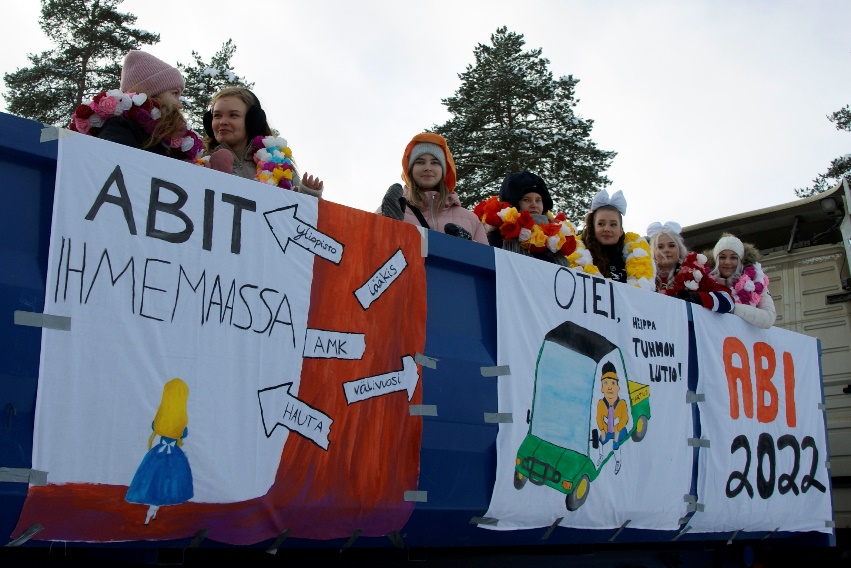 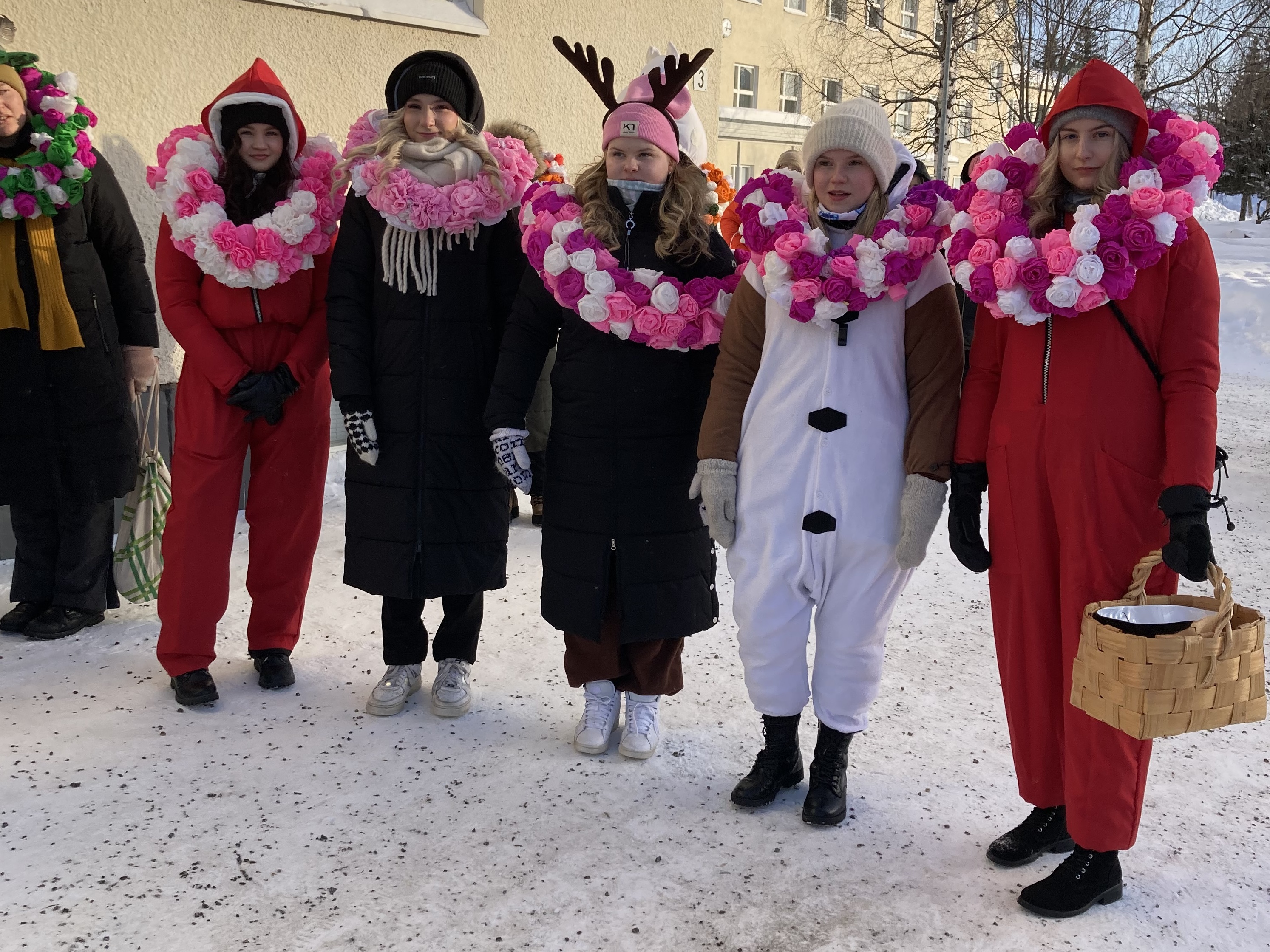 Penkkarit
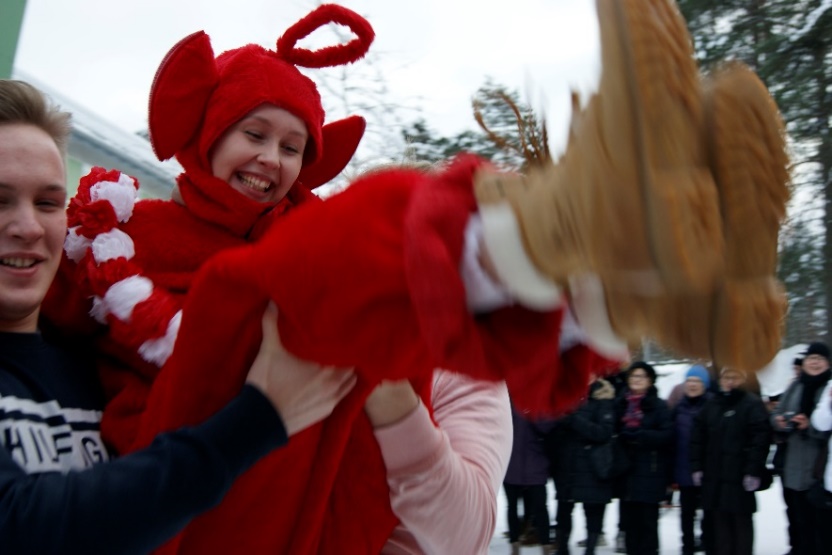 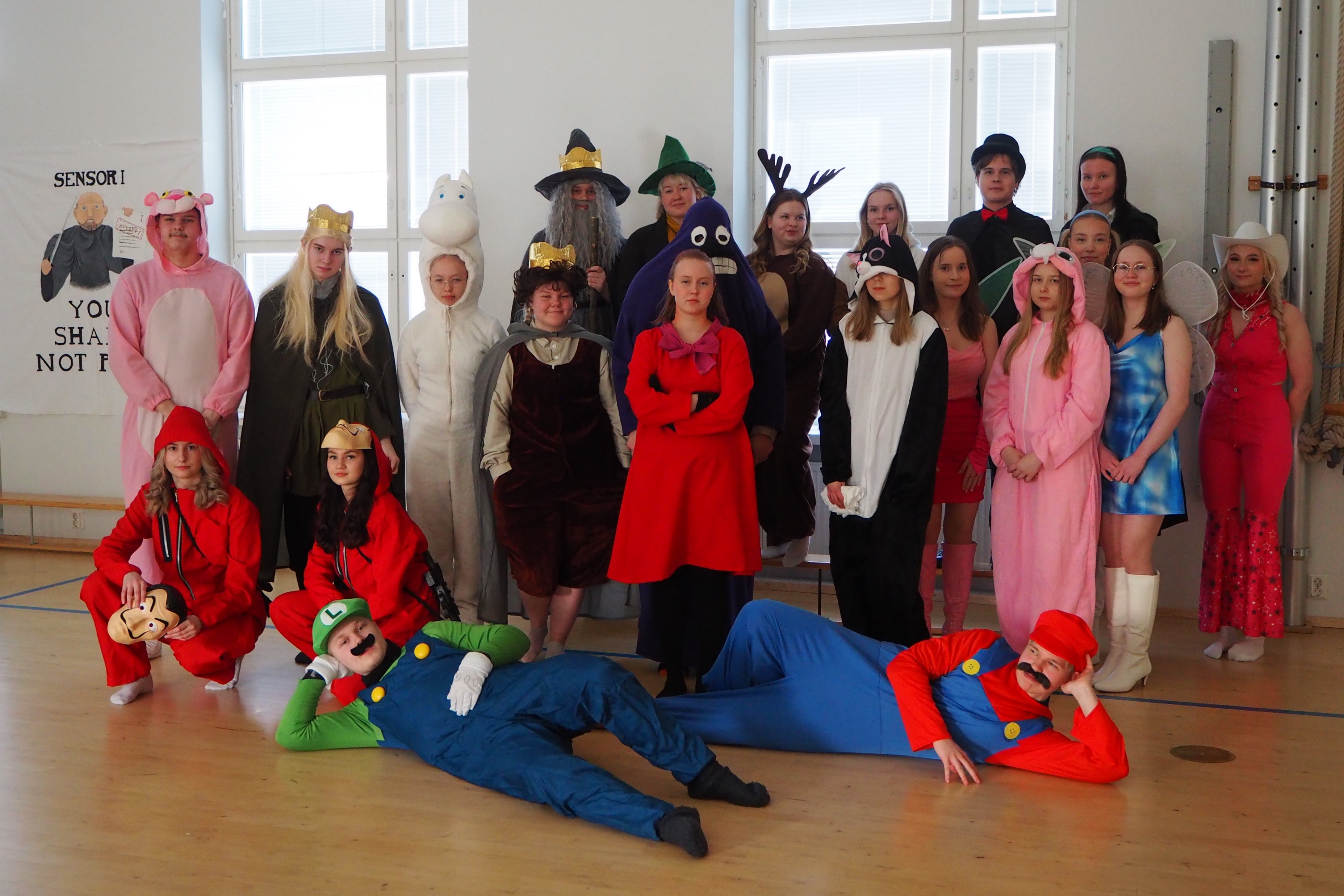 Kuhmolaisena perinteenä näyttävä kukkalei!
Opintomatkat (Kuopio, Jyväskylä, Helsinki, Tampere, Oulu, Kajaani)
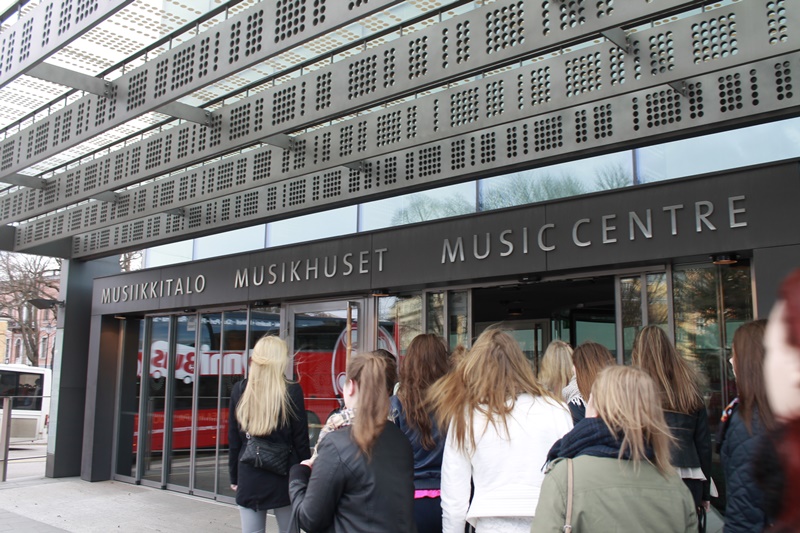 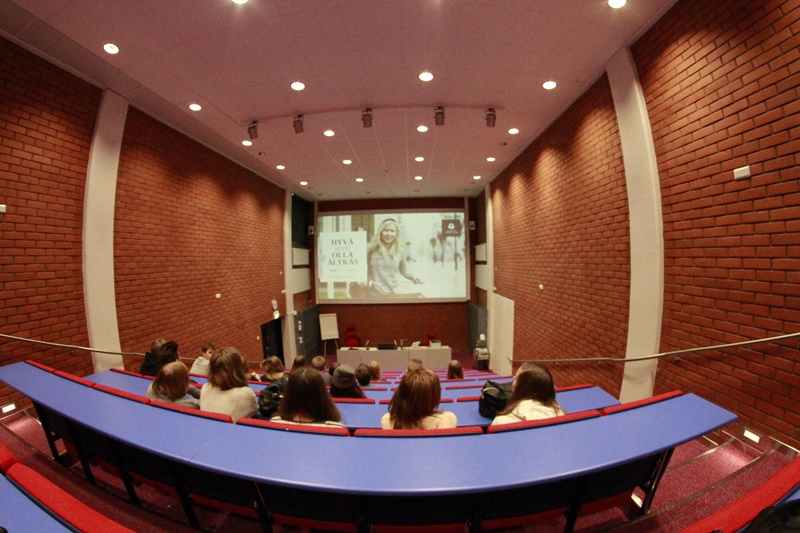 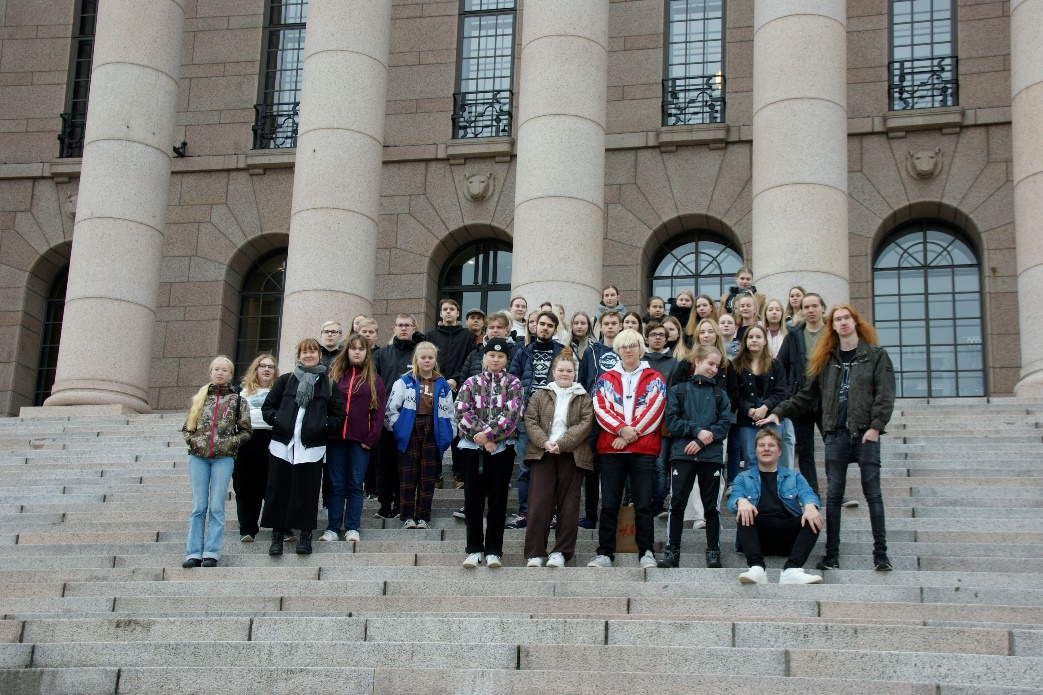 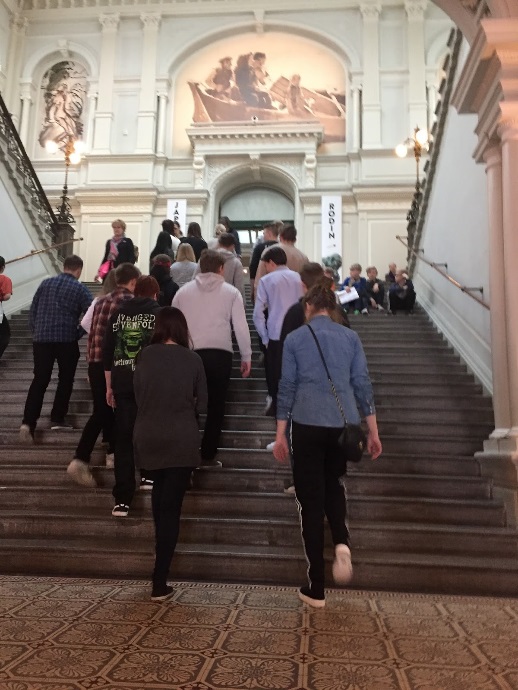 Virkistäytymisiltapäivät, glögijuhla
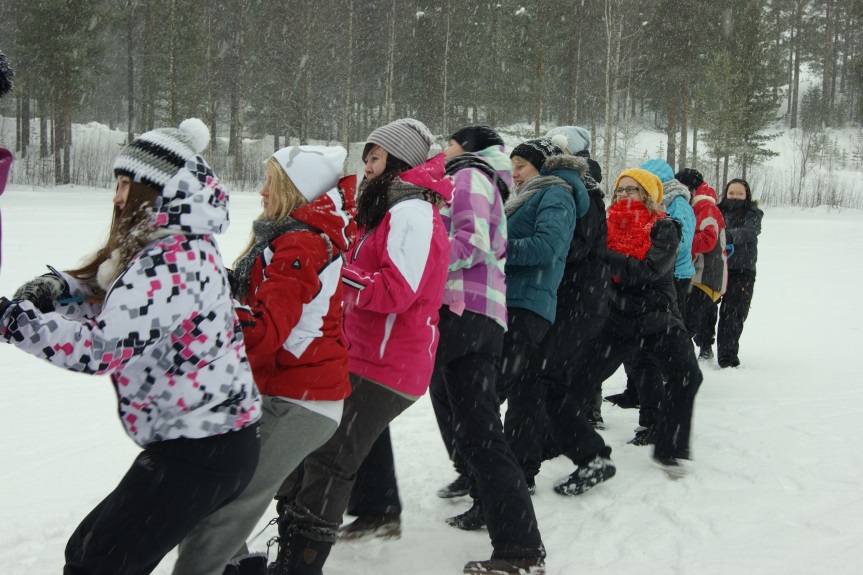 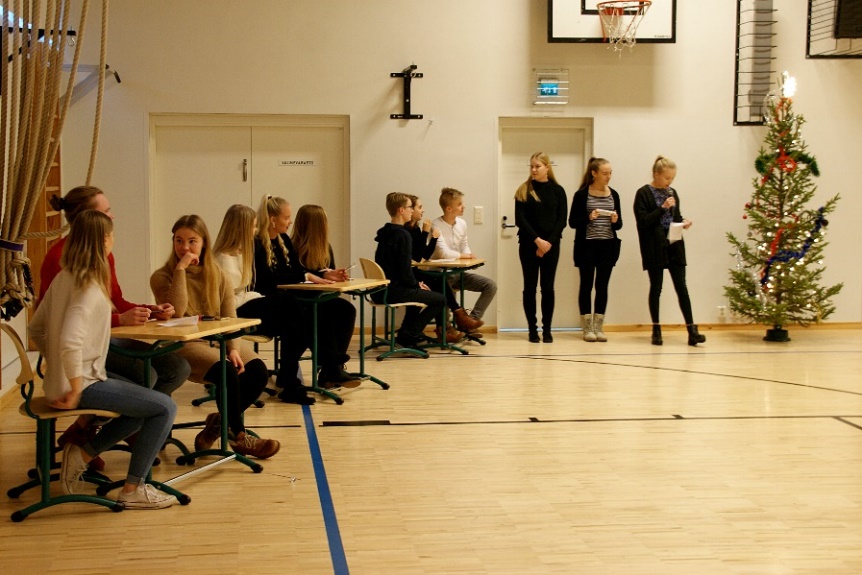 Pääset vaikuttamaan ja järjestämään tapahtumia…
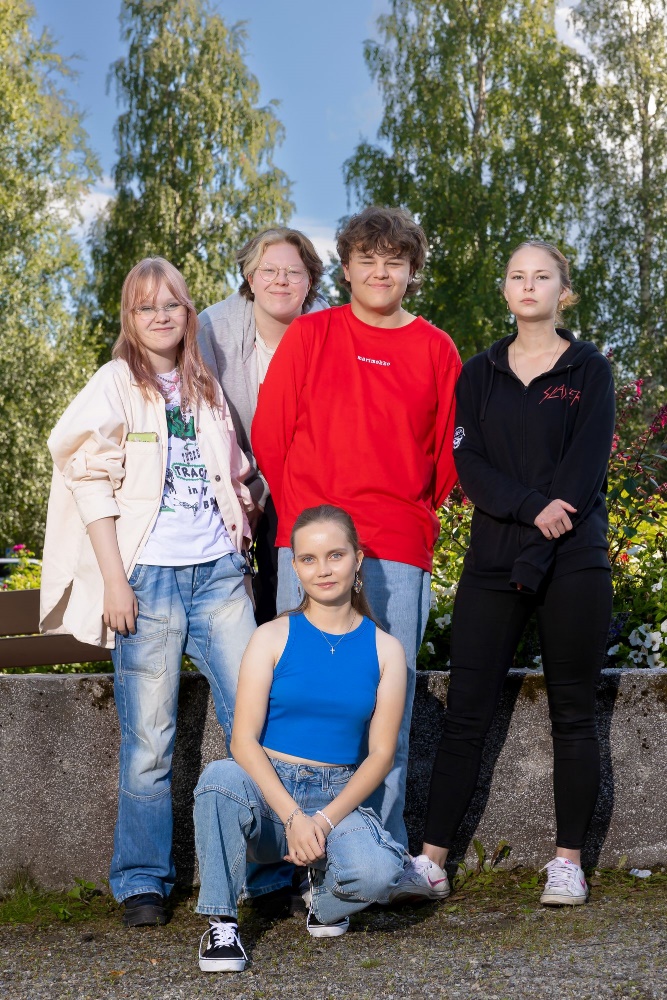 opiskelijakunnan hallituksessa
tutorina
someviestintäryhmässä, jossa opit erilaisia taitoja kuten bloggaamista, twiittaamista, valokuvausta, nettisivujen tekoa, lehtijuttujen kirjoittamista jne.
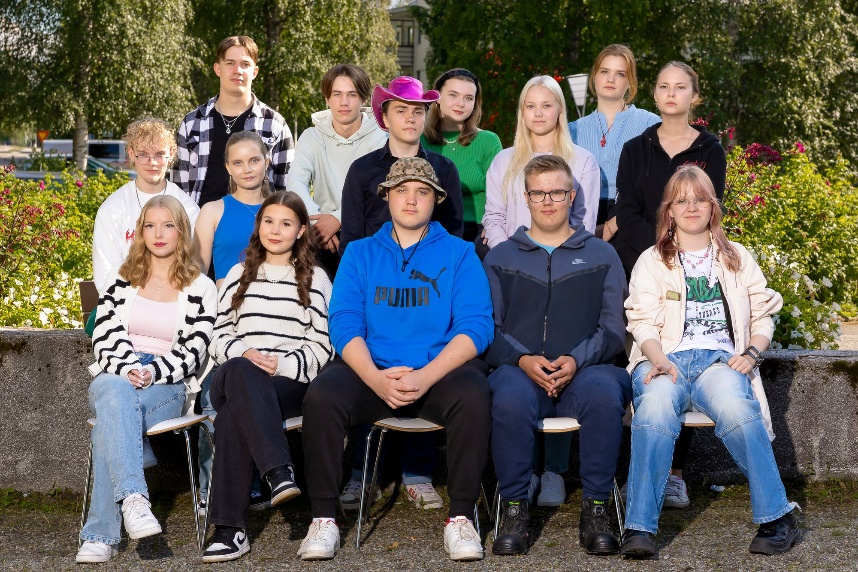 Lukio-opiskelun kustannukset
Lukiossa opiskelu on maksutonta. Saat lukiolta esimerkiksi tietokoneen ja oppikirjat.
Digikirjat + paperikirjat monissa oppiaineissa.
Wanhojen tanssien asut ja muut kustannukset on maksettava itse. Myös esim. opintomatkalla on omavastuuosuus.
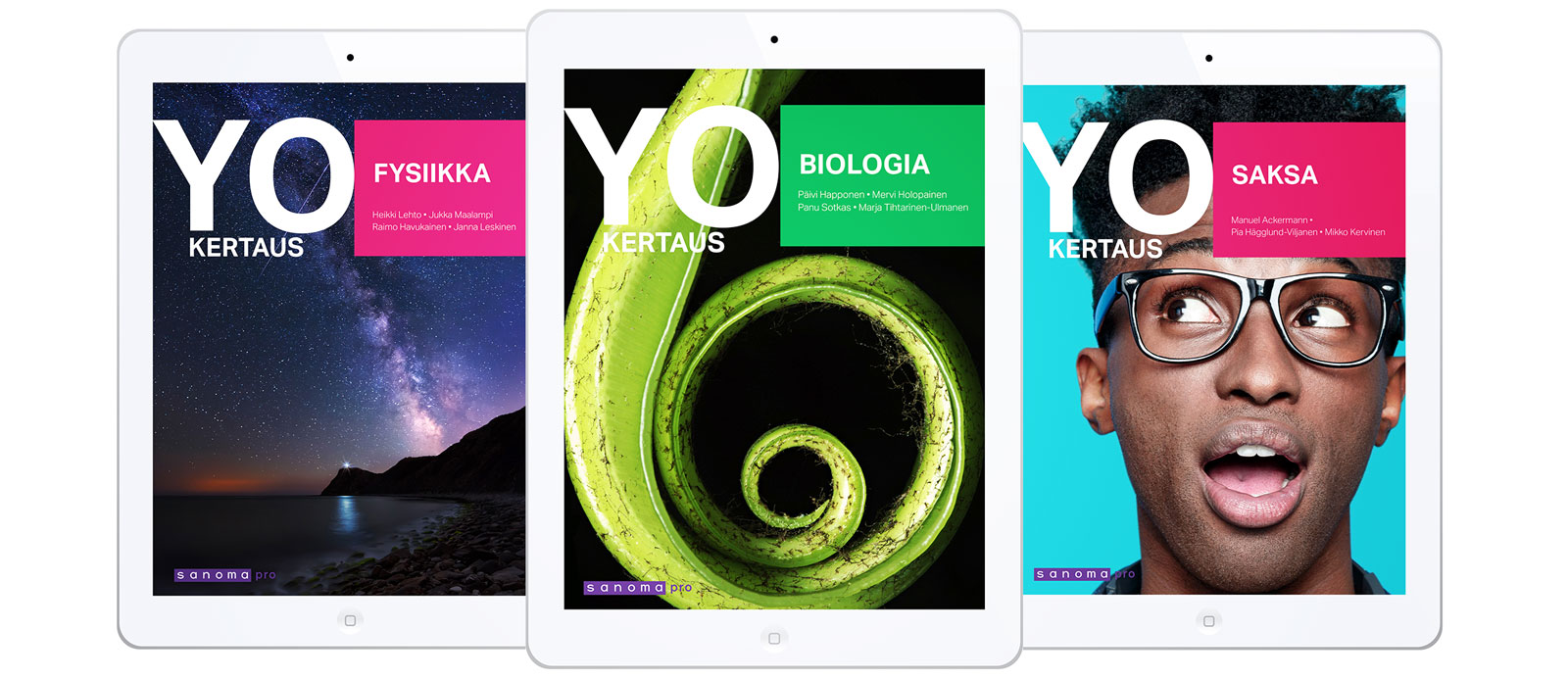 Harrastusmahdollisuuksia Kuhmossa
Laajat valtionmaat metsästykseen
Hyvät kelkkareitit
Kalastusmahdollisuudet
Retkeilyreittejä
Luonnonpuistoja
Uimahalli
Jäähalli
Kuntosali, jossa hyvät välineet
Hyvät hiihtoladut ja lenkkeilyreitit
Pesäpallo, koripallo, sähly
Kirjasto
Musiikkiopisto
Kansalaisopiston kurssit
Lisäksi mm. Kamarimusiikki heinäkuussa, konsertteja jne…
Kainuun parhaat yo-tulokset useana vuonna!
Tervetuloa opiskelemaan oman paikkakunnan lukioon!
Voit seurata meitä somessa! 
(Instagram, TikTok, YouTube, FB)
www.kuhmonlukio.fi / kuhmonyhteislukio.blogspot.com (blogia ei enää päivitetä, mutta on edelleen olemassa)
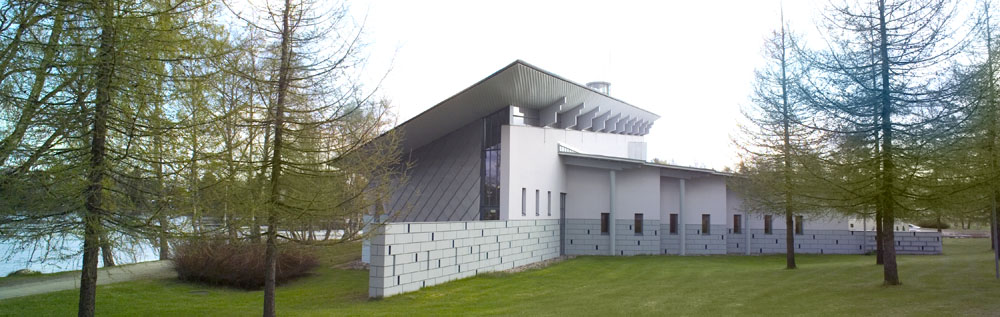